Strong velocity gradient related to the 2011 Tohoku Earthquakeusing travel time data from active seismicity detected by the dense seismic network
○Makoto Matsubara
National Research Institute for Earth Science and Disaster Prevention (NIED)
2012/02/15
APEC - Tsukuba International Conference VI
Outline
Seismic observation (NIED Hi-net)

Seismicity and  velocity structure related with the Tohoku earthquake

Problem for mathematics
2012/02/15
APEC - Tsukuba International Conference VI
Seismic observation(NIED Hi-net)
2012/02/15
APEC - Tsukuba International Conference VI
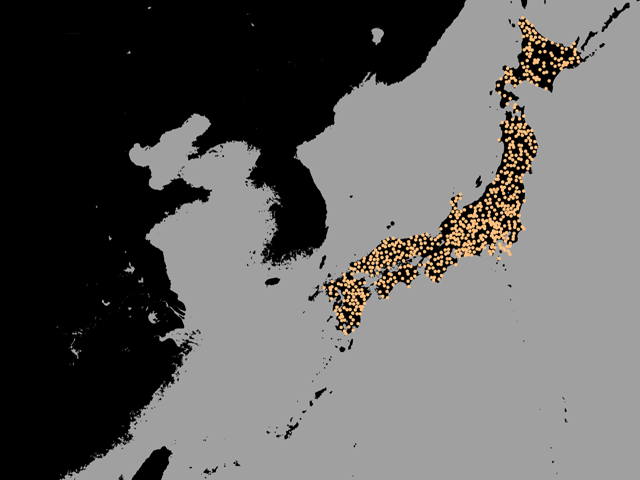 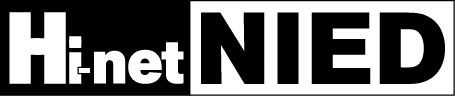 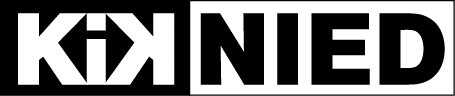 Hi-net (High-sensitivity seismograph Network)
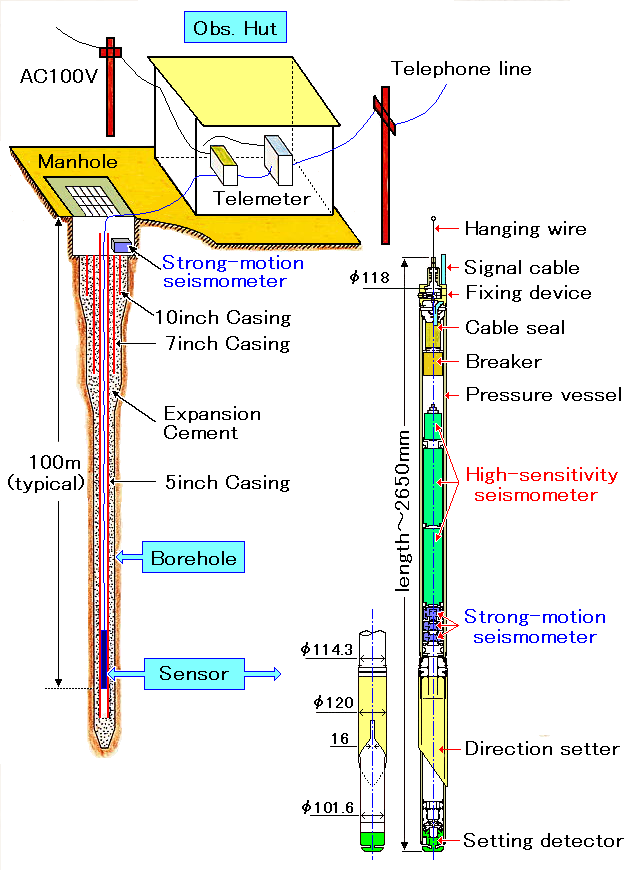 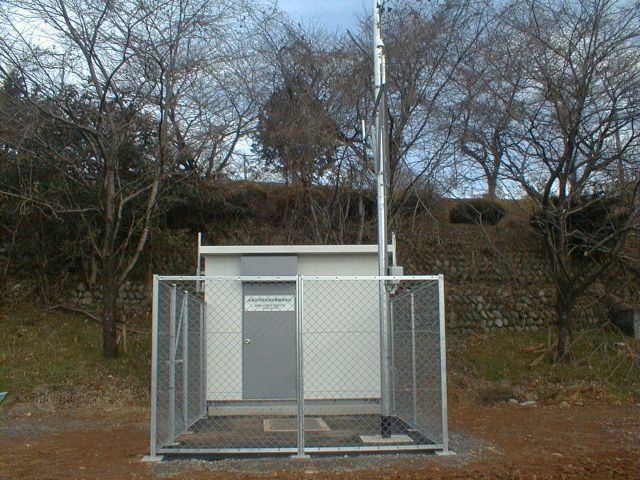 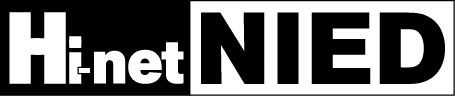 2012/02/15
APEC - Tsukuba International Conference VI
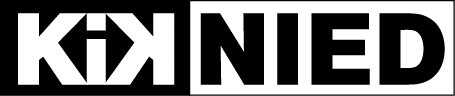 Seismic stations before and after 1995 event
- before Kobe Eq. -
- after Kobe Eq. -
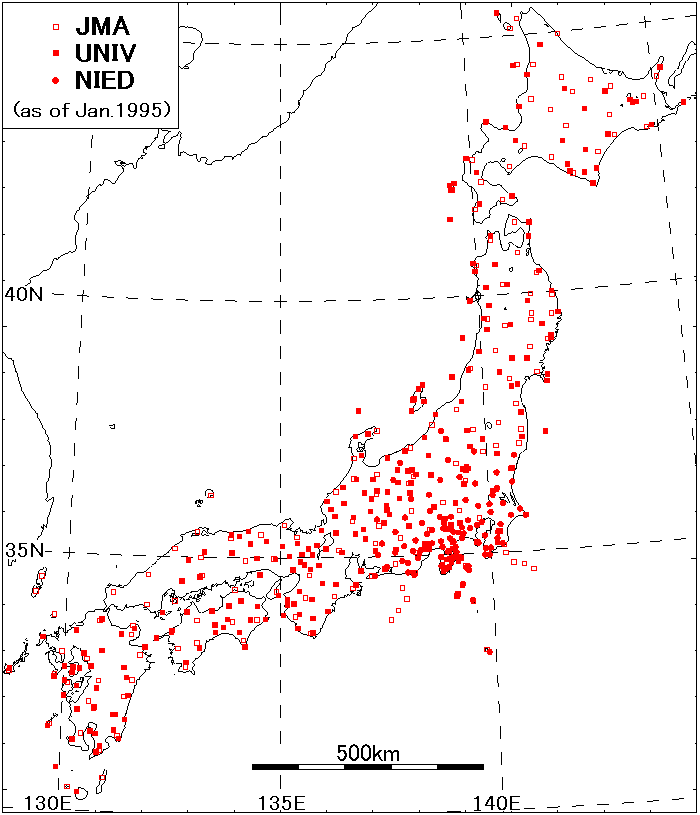 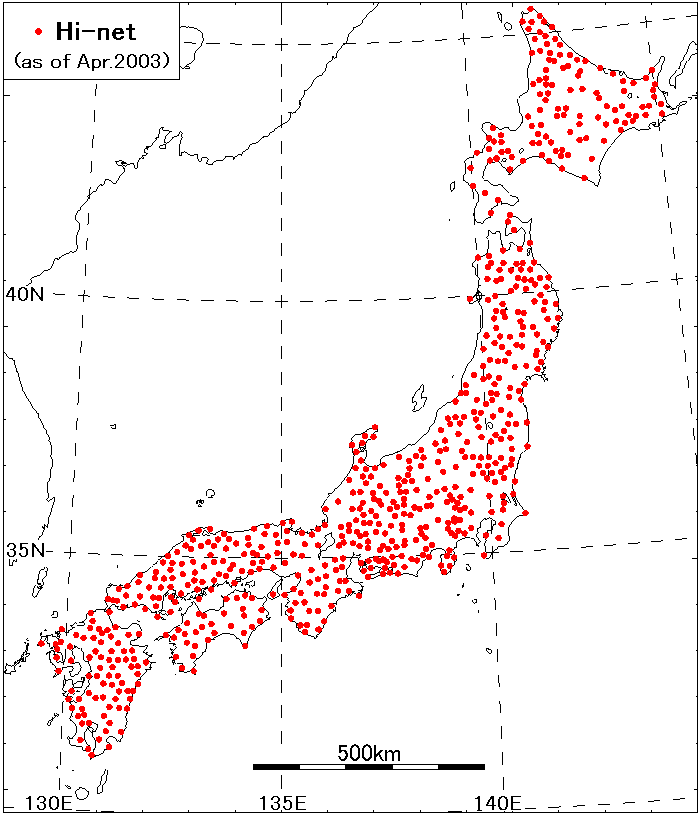 All the data are concentrated to JMA and a unified processing was started on October 1997
NIEDHi-net:782 stns. (as of Jan 2010)
JMA: 188 stns.UNIV: 274 stns.NIED: 89 stns.Total: 551 stns.
(as of Jan 1995)
Inhomogeneous distribution
2012/02/15
APEC - Tsukuba International Conference VI
2012/02/15
APEC - Tsukuba International Conference VI
Contribution to JMA unified hypocenter catalog
Kyushu U.
Kagoshima U.
JAMSTEC
Kochi U.
AIST
DPRI
Nagoya U.
ERI
Hirosaki U.
5 %
Tohoku U.
7 %
NIED
Hi-net
Hokkaido U.
JMA
57 %
22 %
(March, 2009)
2012/02/15
APEC - Tsukuba International Conference VI
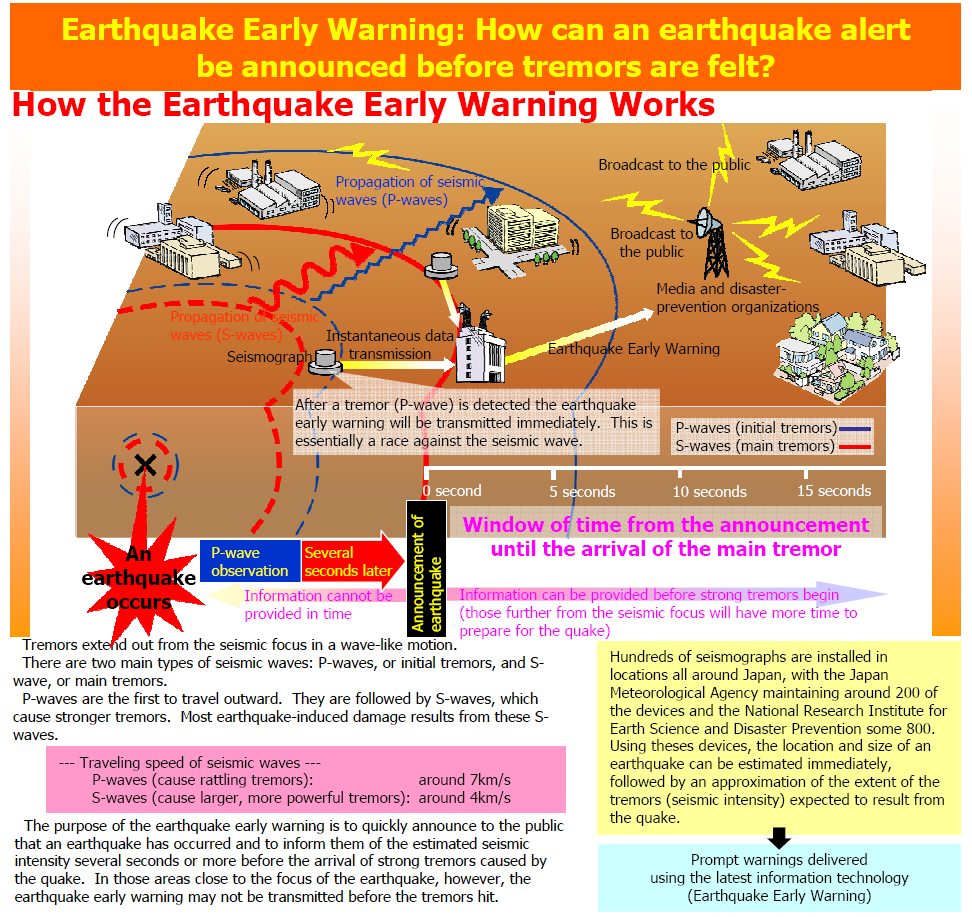 About 200 JMA stations and 800 NIED Hi-net stations are used.
2012/02/15
APEC - Tsukuba International Conference VI
Seismic waveformof the Tohoku earthquake
2012/02/15
APEC - Tsukuba International Conference VI
Waveform for the Tohoku earthquake
14:00
15:00
March 11, 2011
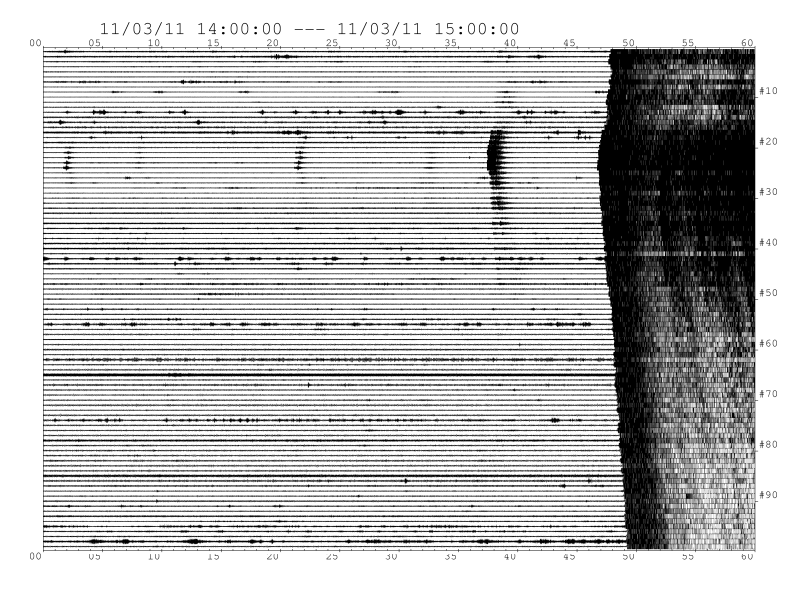 North
South
2012/02/15
APEC - Tsukuba International Conference VI
March 12
March 11
0:00
0:00
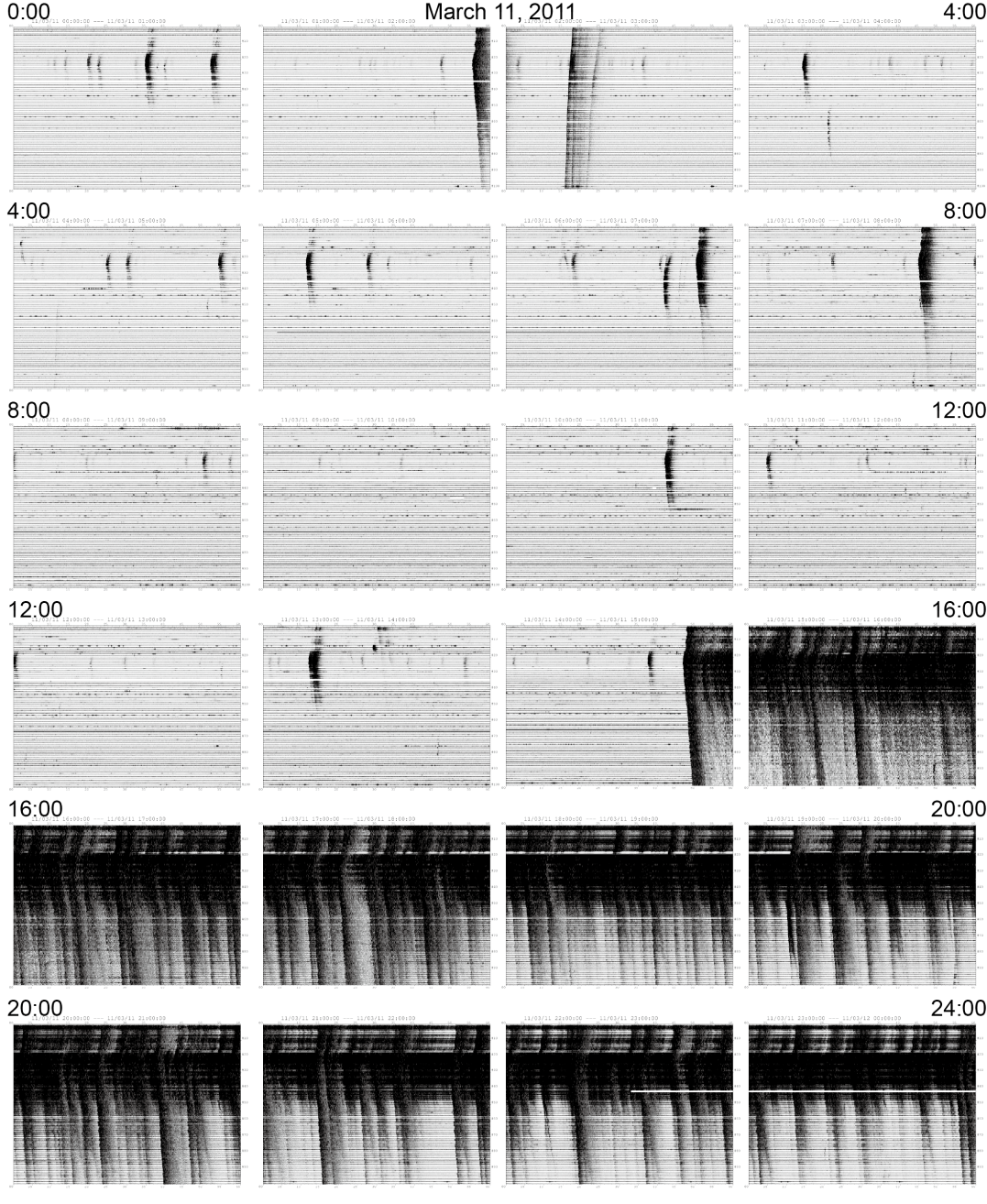 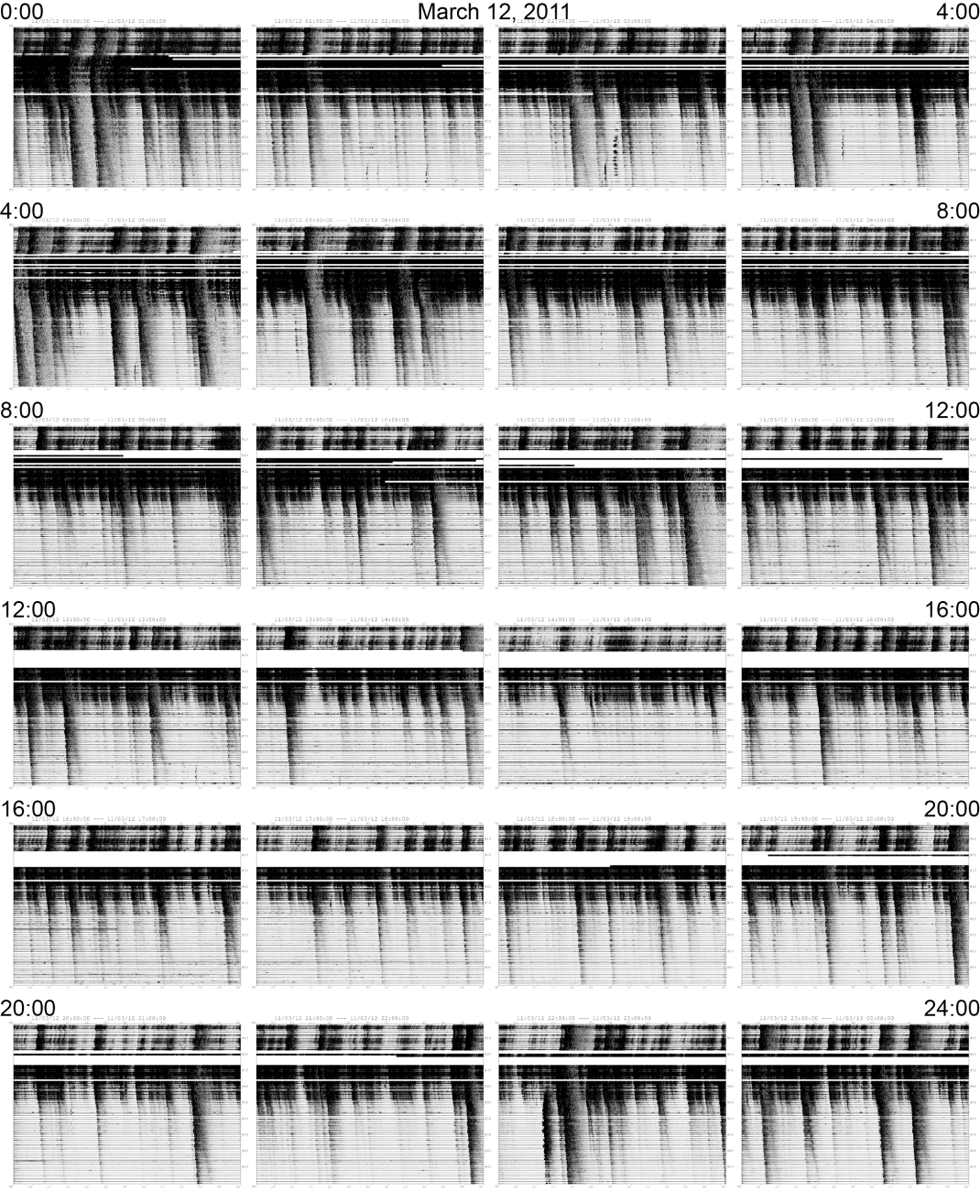 4:00
4:00
8:00
8:00
12:00
12:00
16:00
16:00
20:00
20:00
2012/02/15
APEC - Tsukuba International Conference VI
Shake mapand damage of seismic stations
2012/02/15
APEC - Tsukuba International Conference VI
Shake map and damage of seismic stations
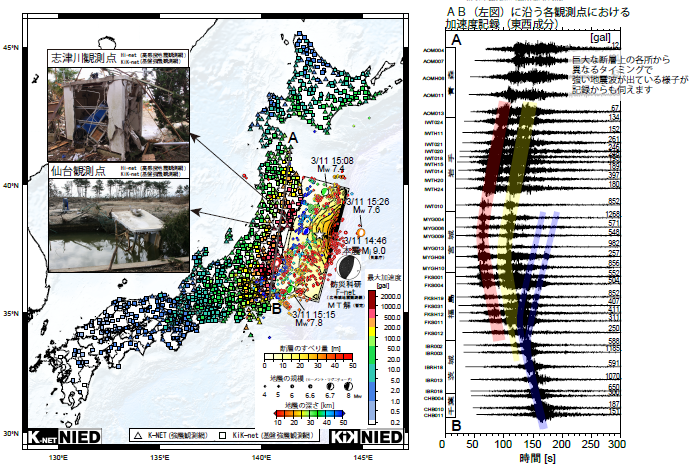 Shizugawa (18 m)
Sendai (2 m)
Large acceleration
Small acceleration
2012/02/15
APEC - Tsukuba International Conference VI
Waveforms at stations along the coast
Acceleration waveform
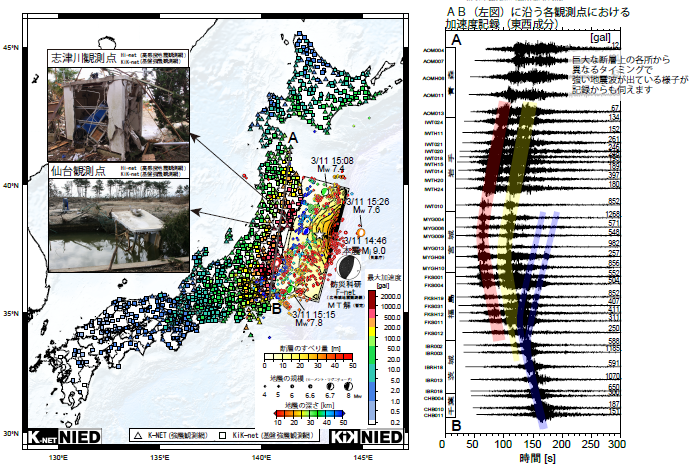 Shizugawa
Many seismic wave emitted from different place at different time
Sendai
Time[s]
2012/02/15
APEC - Tsukuba International Conference VI
Aftershock seismicity
2012/02/15
APEC - Tsukuba International Conference VI
Hypocenters of aftershocks in one week
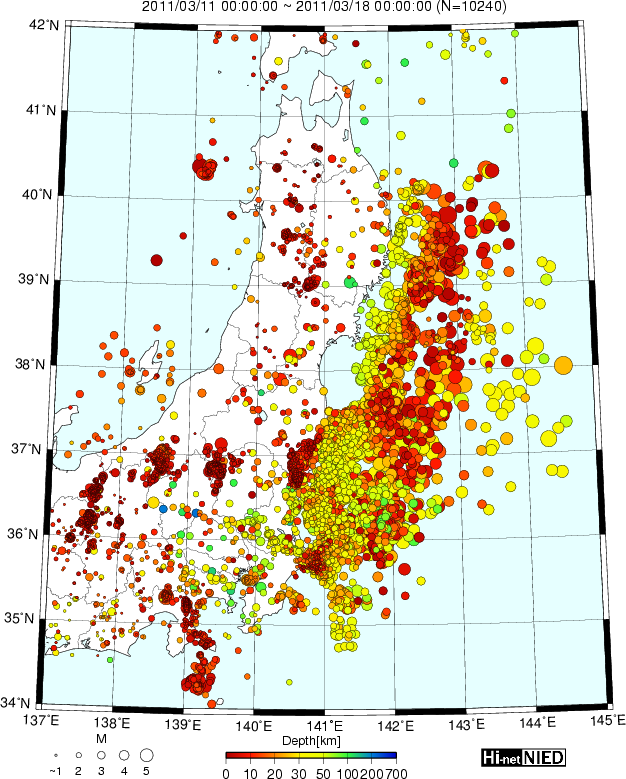 Aftershock along
the plate boundary
2012/02/15
APEC - Tsukuba International Conference VI
Hypocenter of aftershock in one week
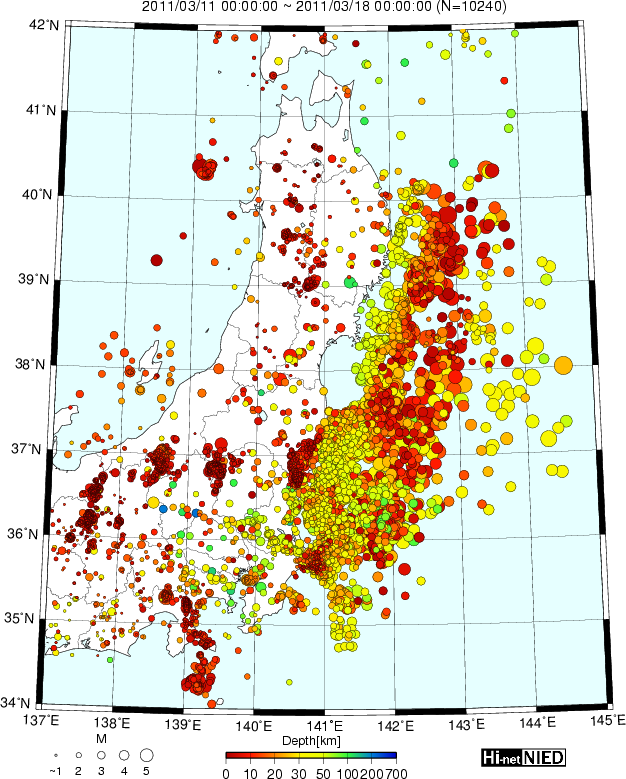 Induced seismicity
after the Tohoku earthquake
2012/02/15
APEC - Tsukuba International Conference VI
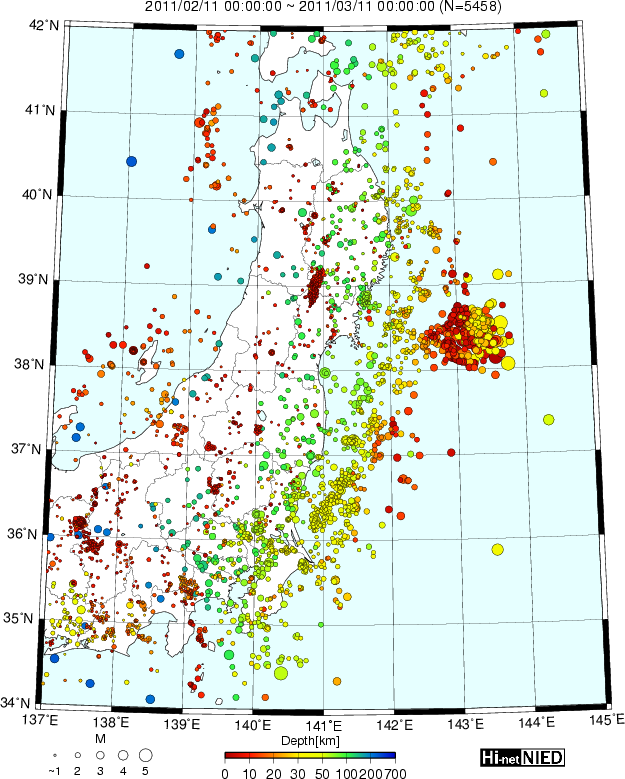 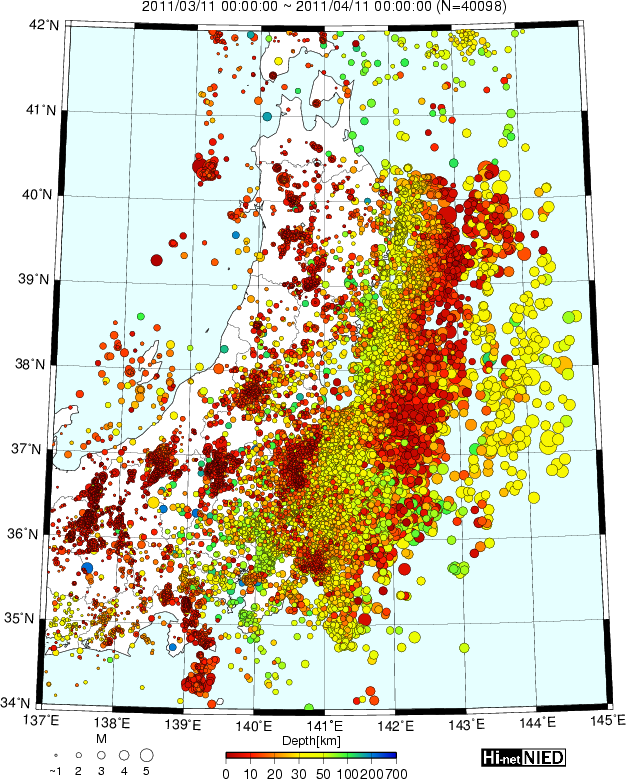 Seismicity before and after the Tohoku event
2/11 - 3/10
3/11 - 4/10
Activated seismicity
In volcanic zone
Aftershocks
of March 9
event (M7.3)
2012/02/15
APEC - Tsukuba International Conference VI
Seismic velocity structure
2012/02/15
APEC - Tsukuba International Conference VI
Seismic velocity structurewithin the Pacific plate
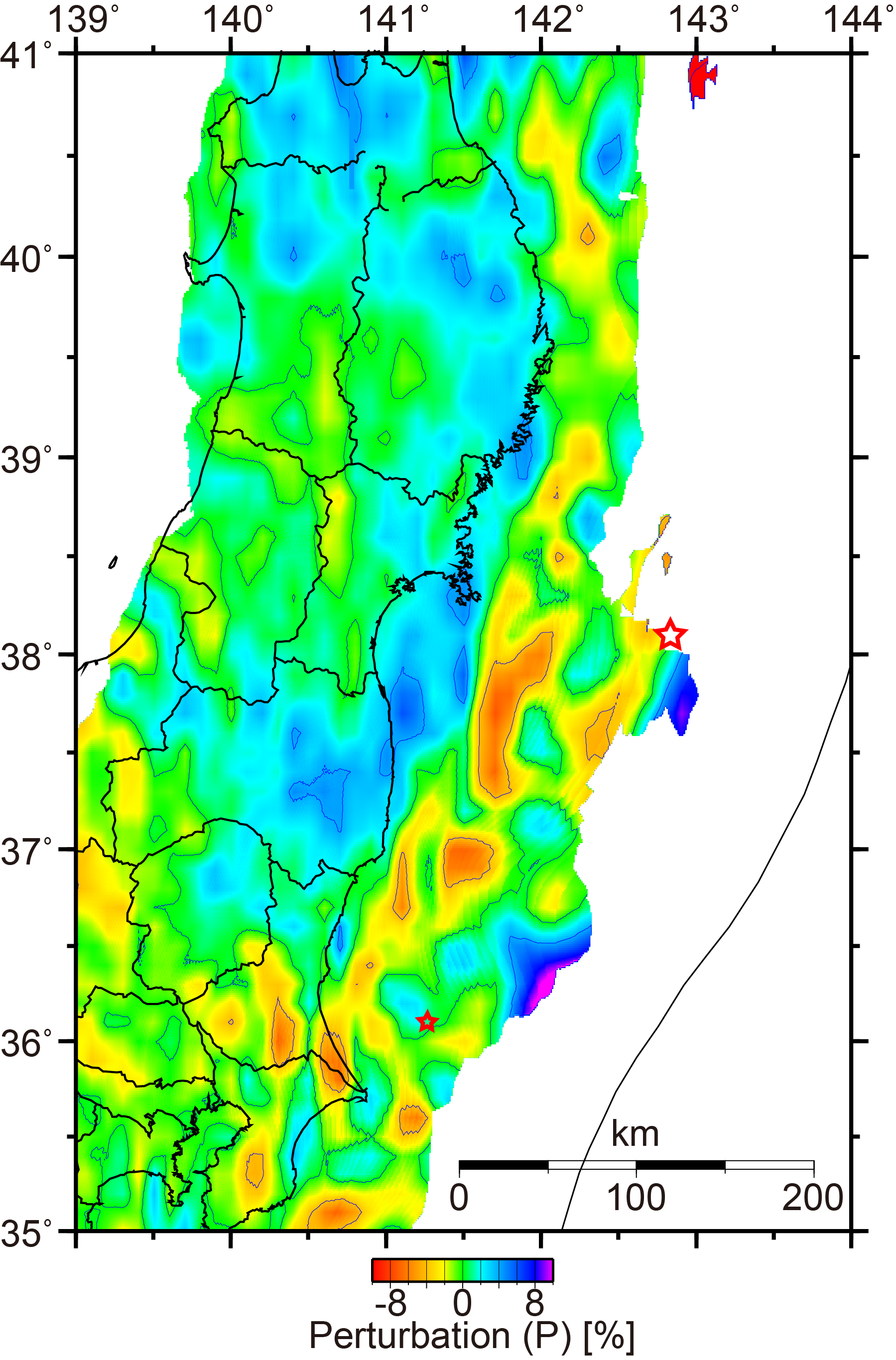 Matsubara and Obara (2011)
Two low-velocity zones

Landward remarkable low-velocity zone

High-velocity zone on the seaward side
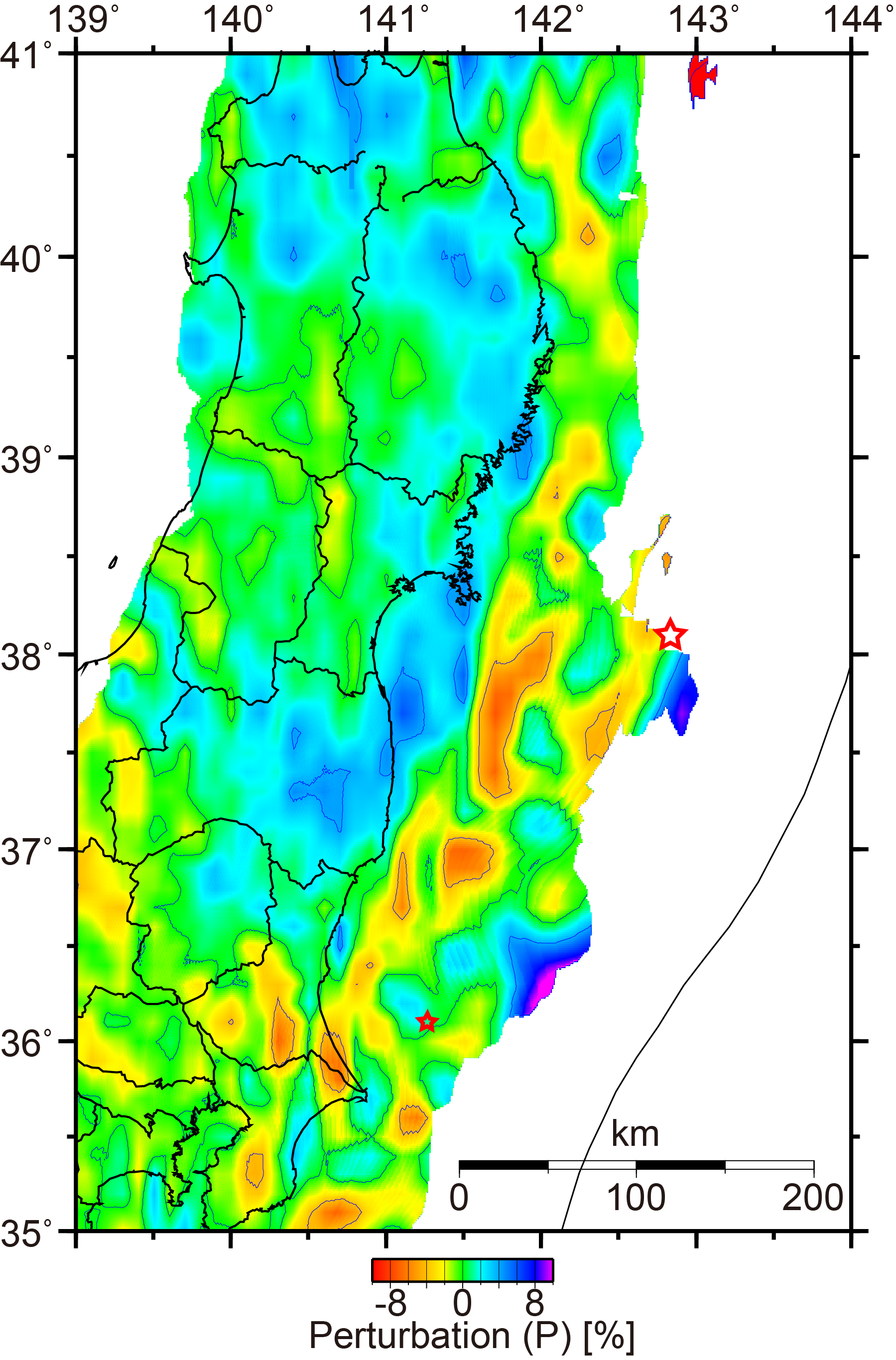 2012/02/15
APEC - Tsukuba International Conference VI
Seismic velocity structurewithin the Pacific plate
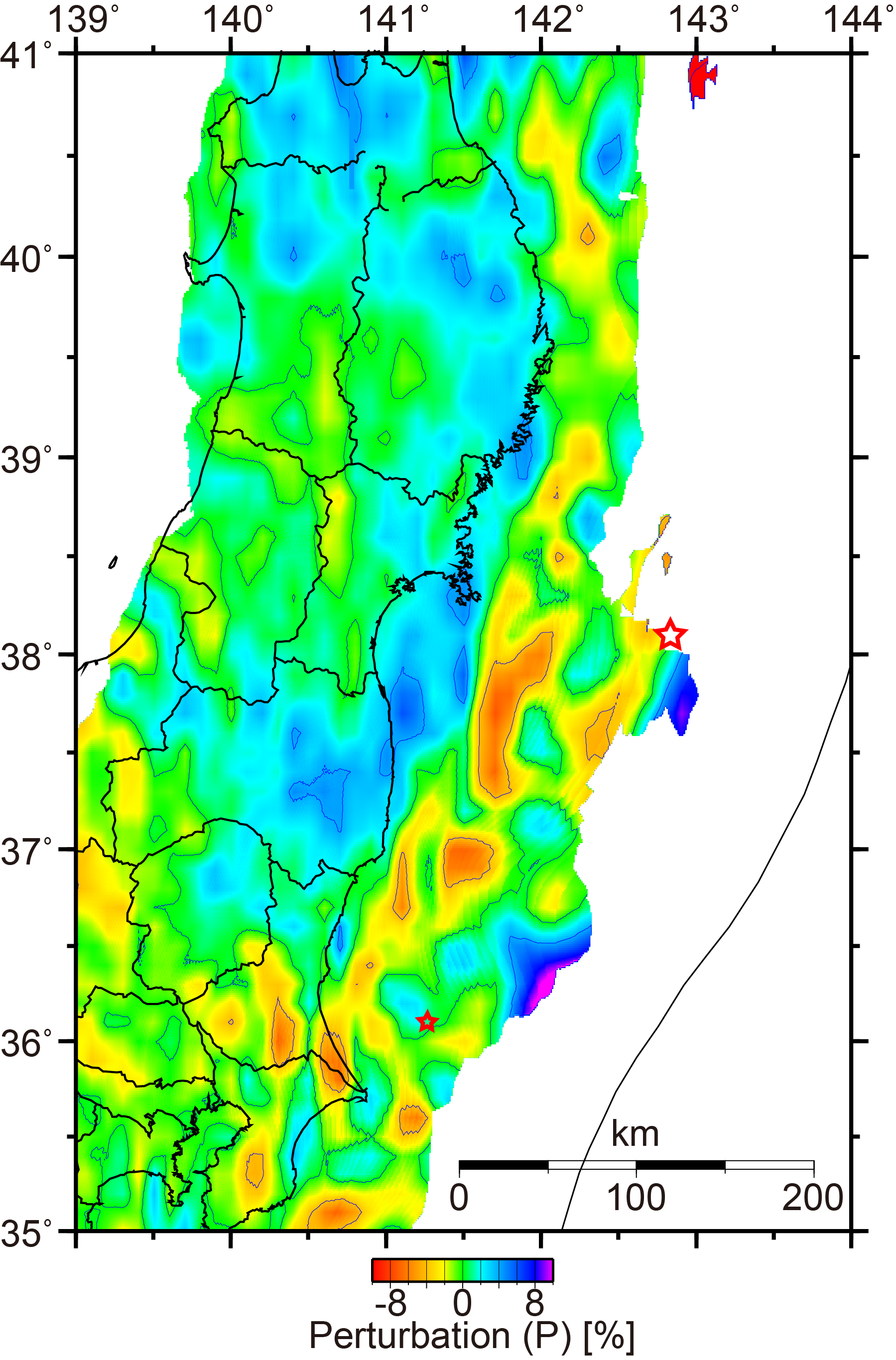 Matsubara and Obara (2011)
Initial rupture point    consistent with         the boundary of the low-/high-velocity zones
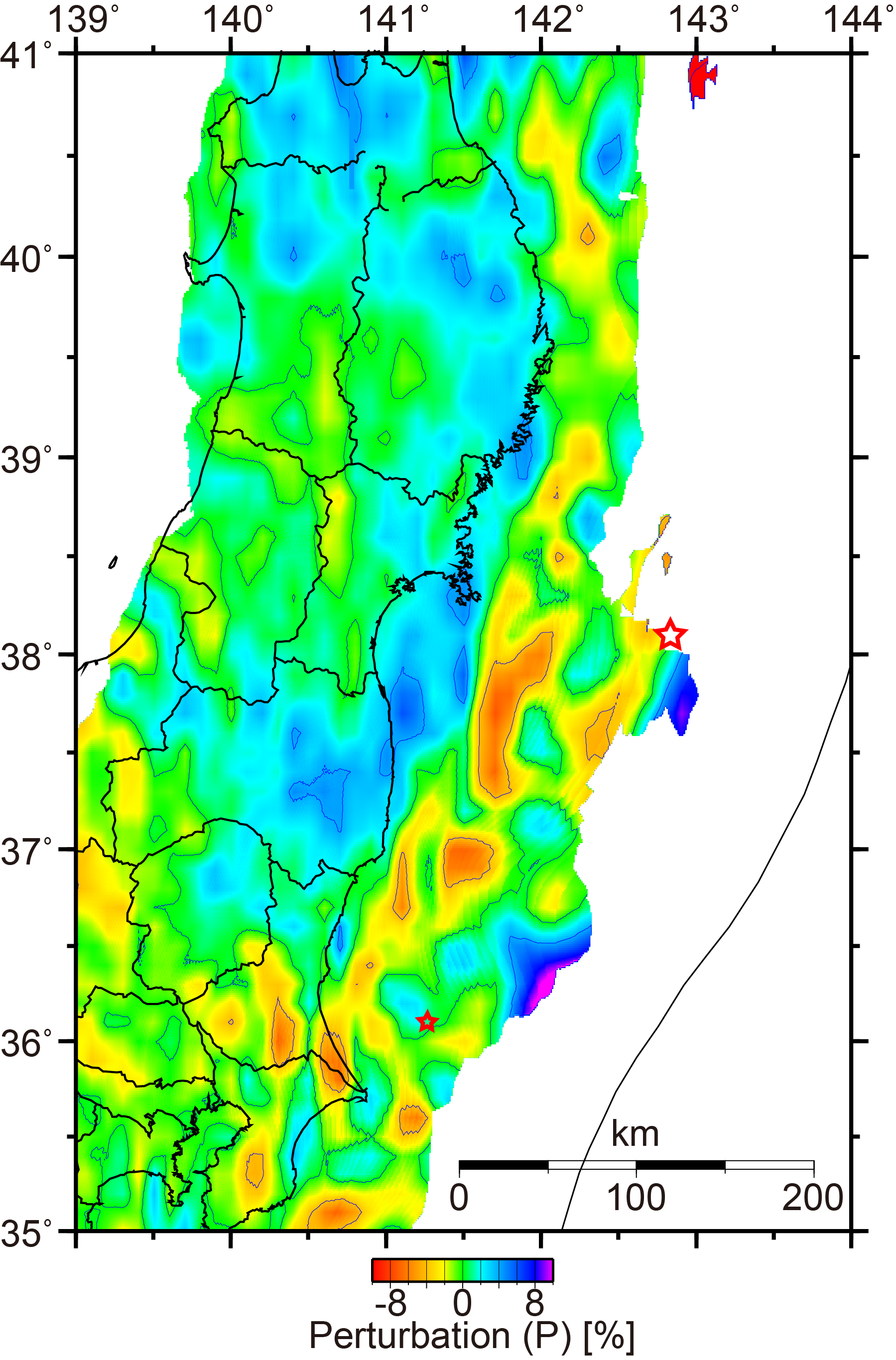 2012/02/15
APEC - Tsukuba International Conference VI
Comparison with coseismic slip region
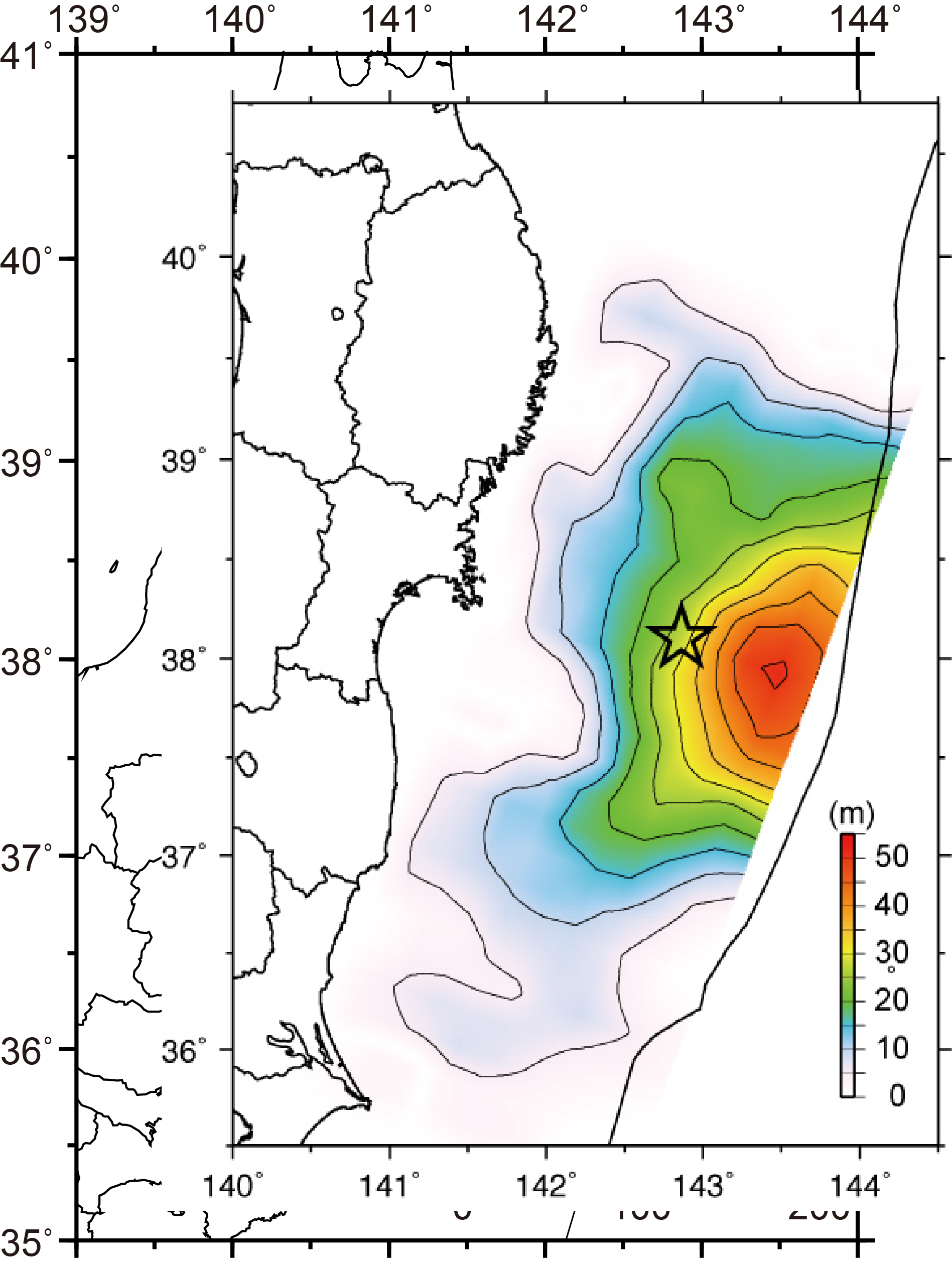 (Yagi, 2011)
Large slip on the east side of the initial rupture point

Slip region extends 100 km on the west side of the initial rupture point
2012/02/15
APEC - Tsukuba International Conference VI
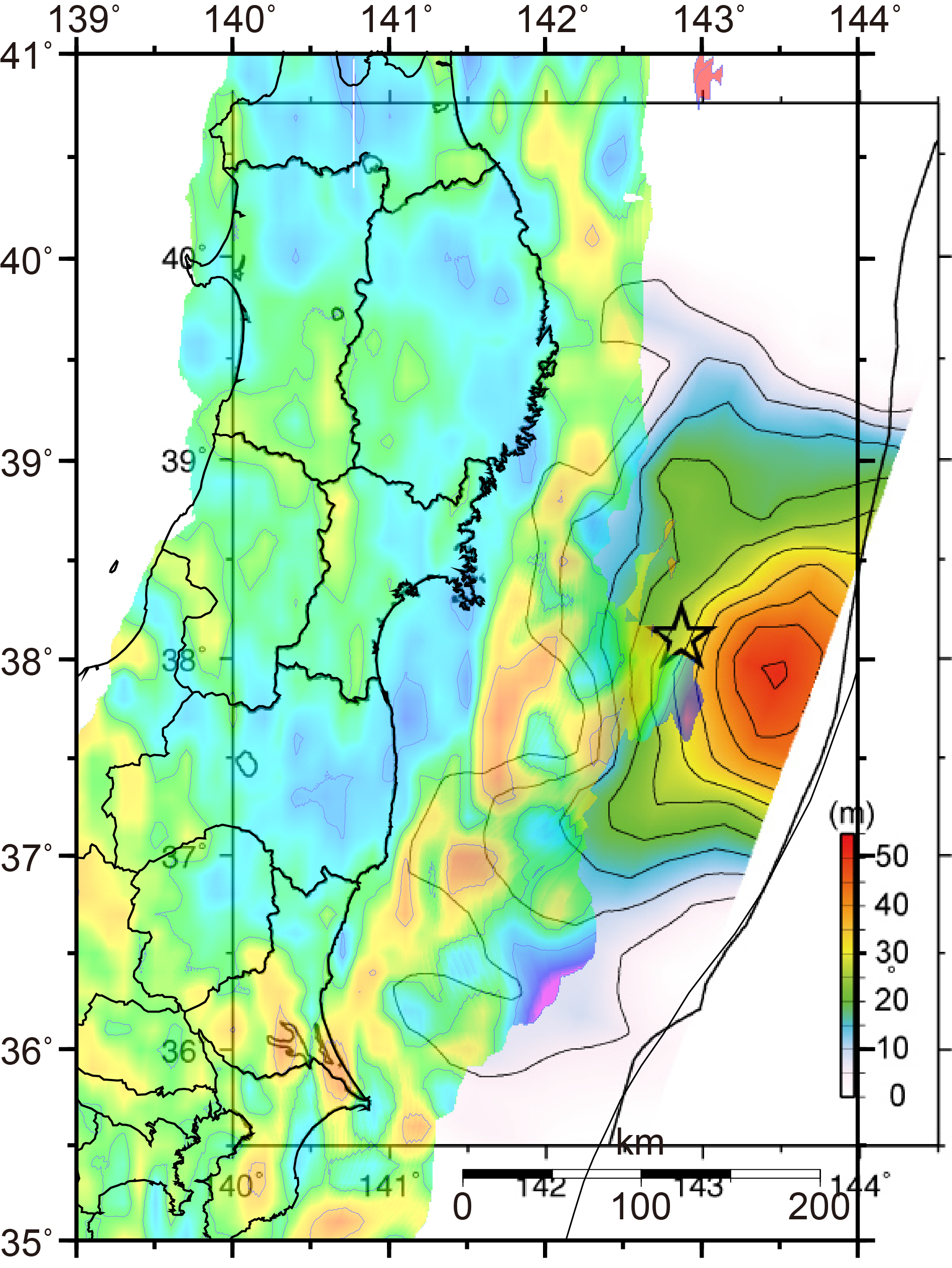 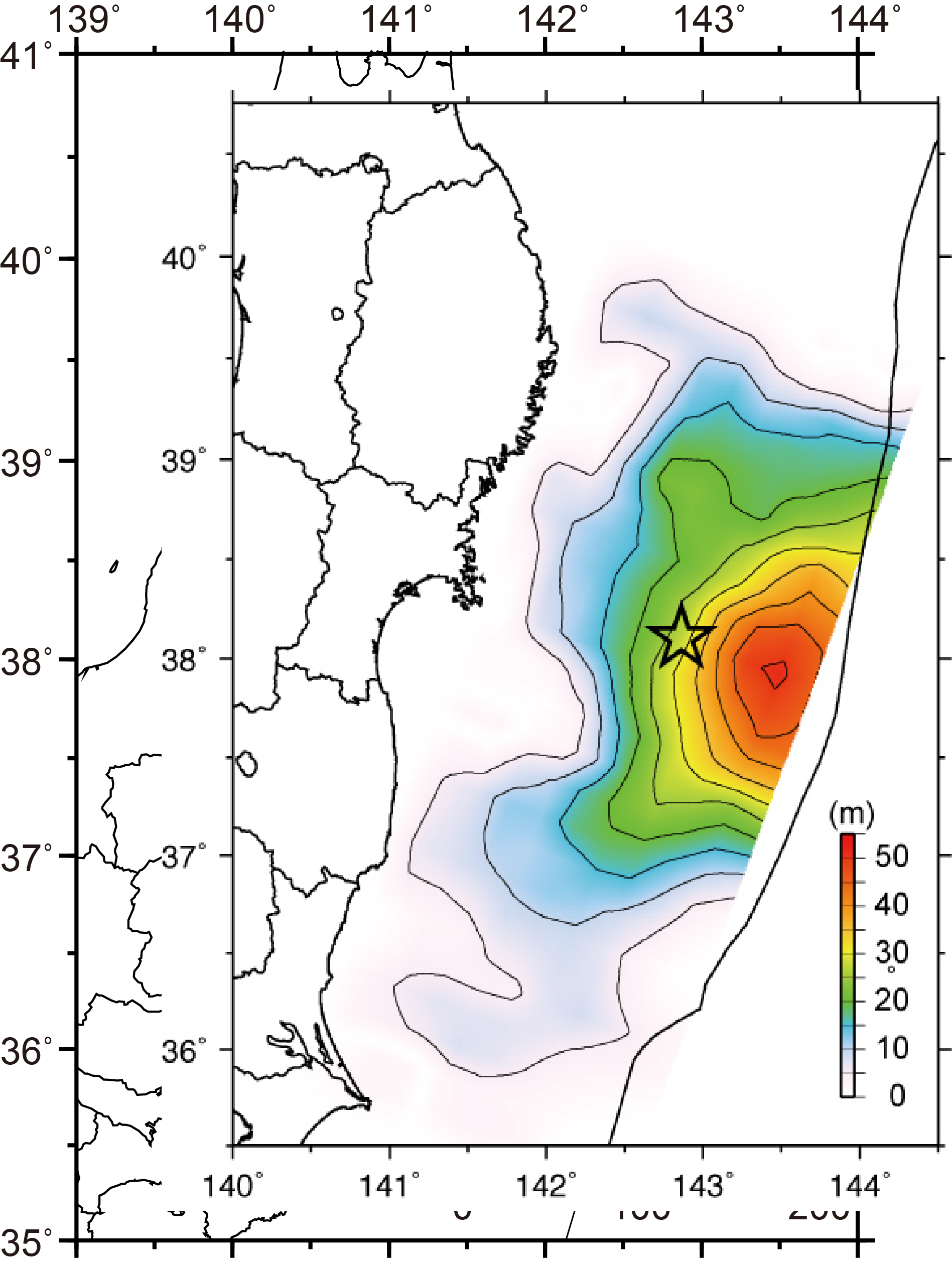 (Yagi, 2011)
2012/02/15
APEC - Tsukuba International Conference VI
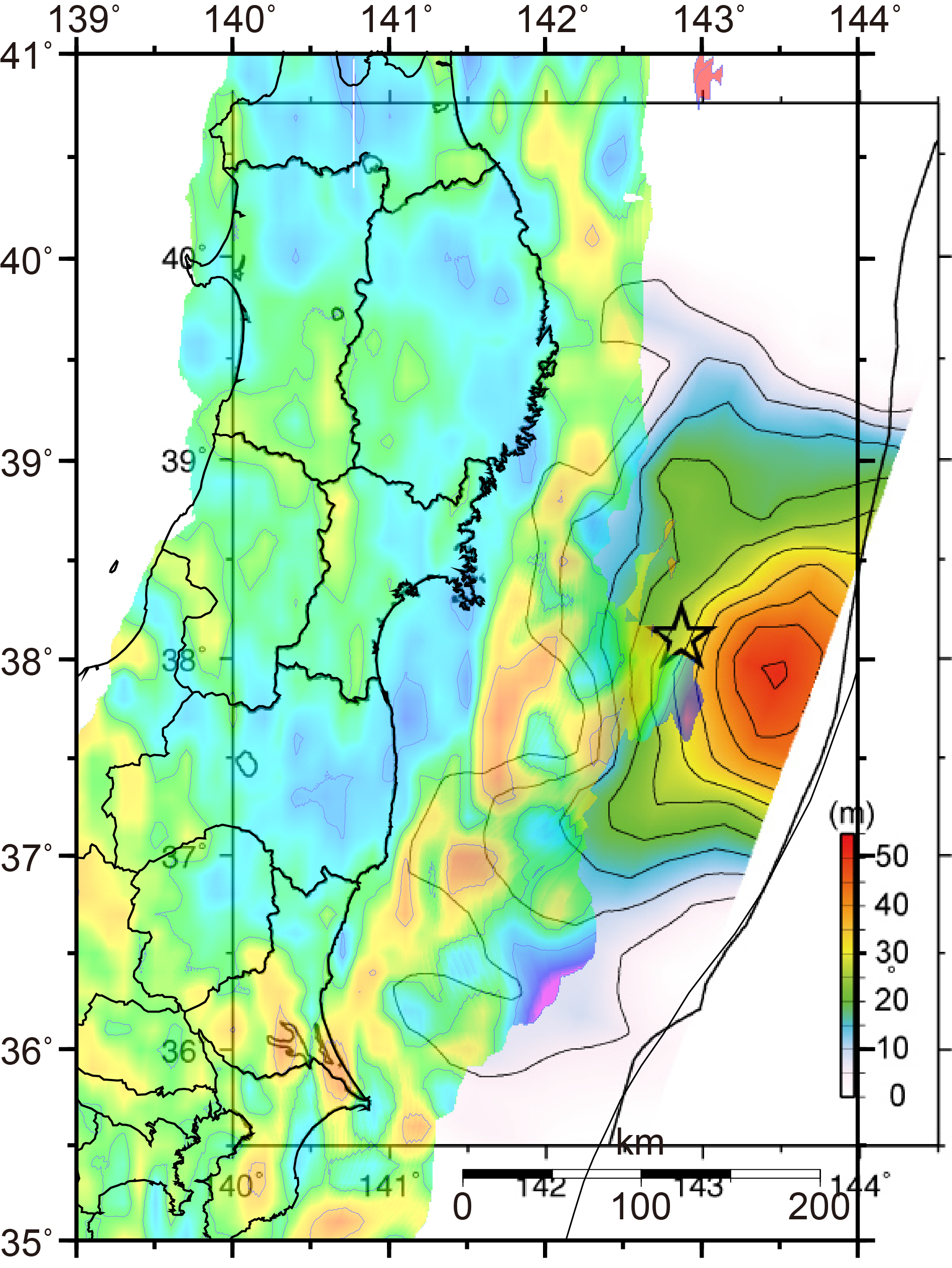 Western edge         of the slip region consistent with the low-velocity zone
(八木, 2011)
2012/02/15
APEC - Tsukuba International Conference VI
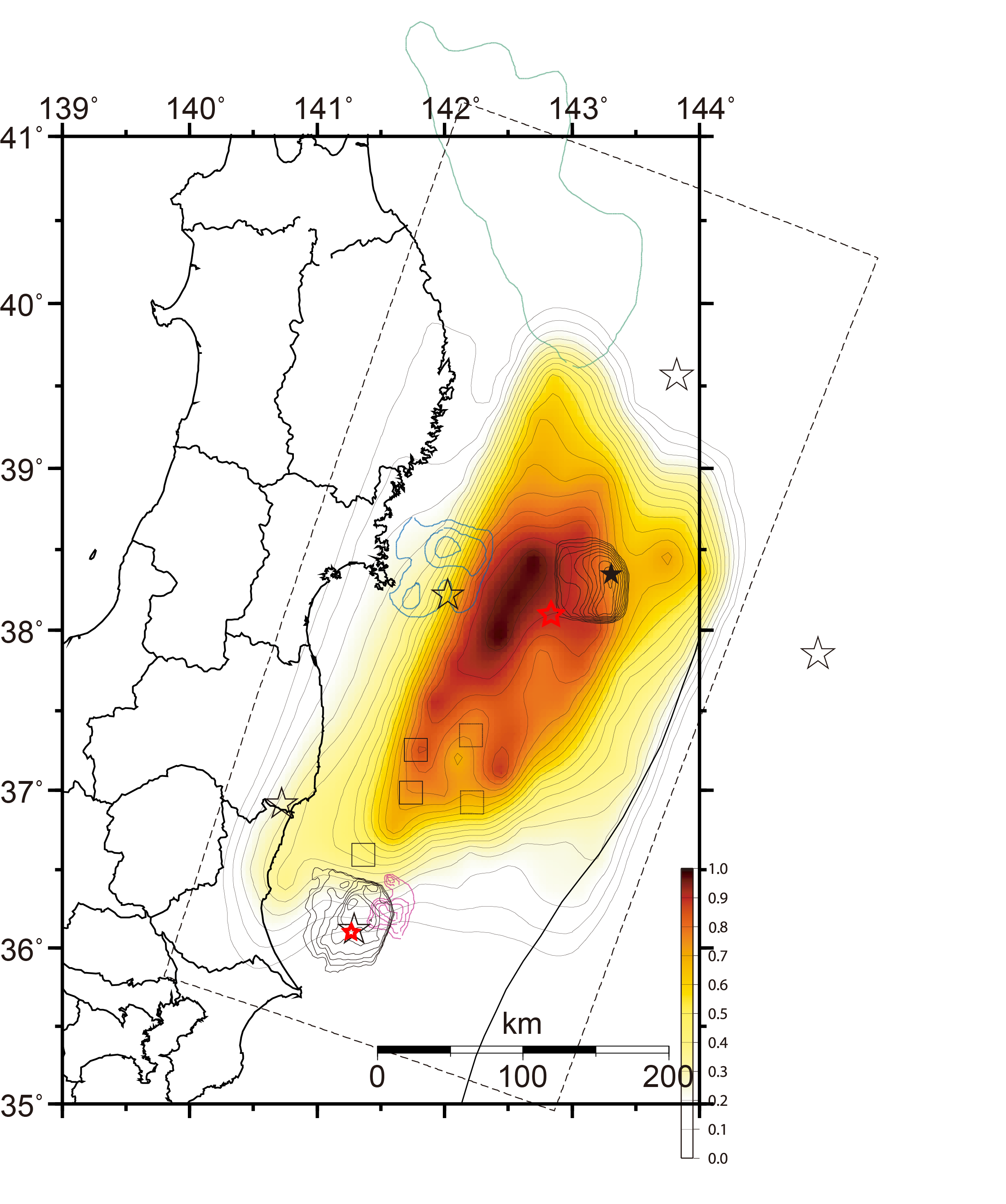 Comparison with strong energy emission region
(Honda et al., 2011)
Strong-energy-radiated region on the west side of the initial rupture point
Consistent
with the high-velocity zone
between
two low-velocity zones
2012/02/15
APEC - Tsukuba International Conference VI
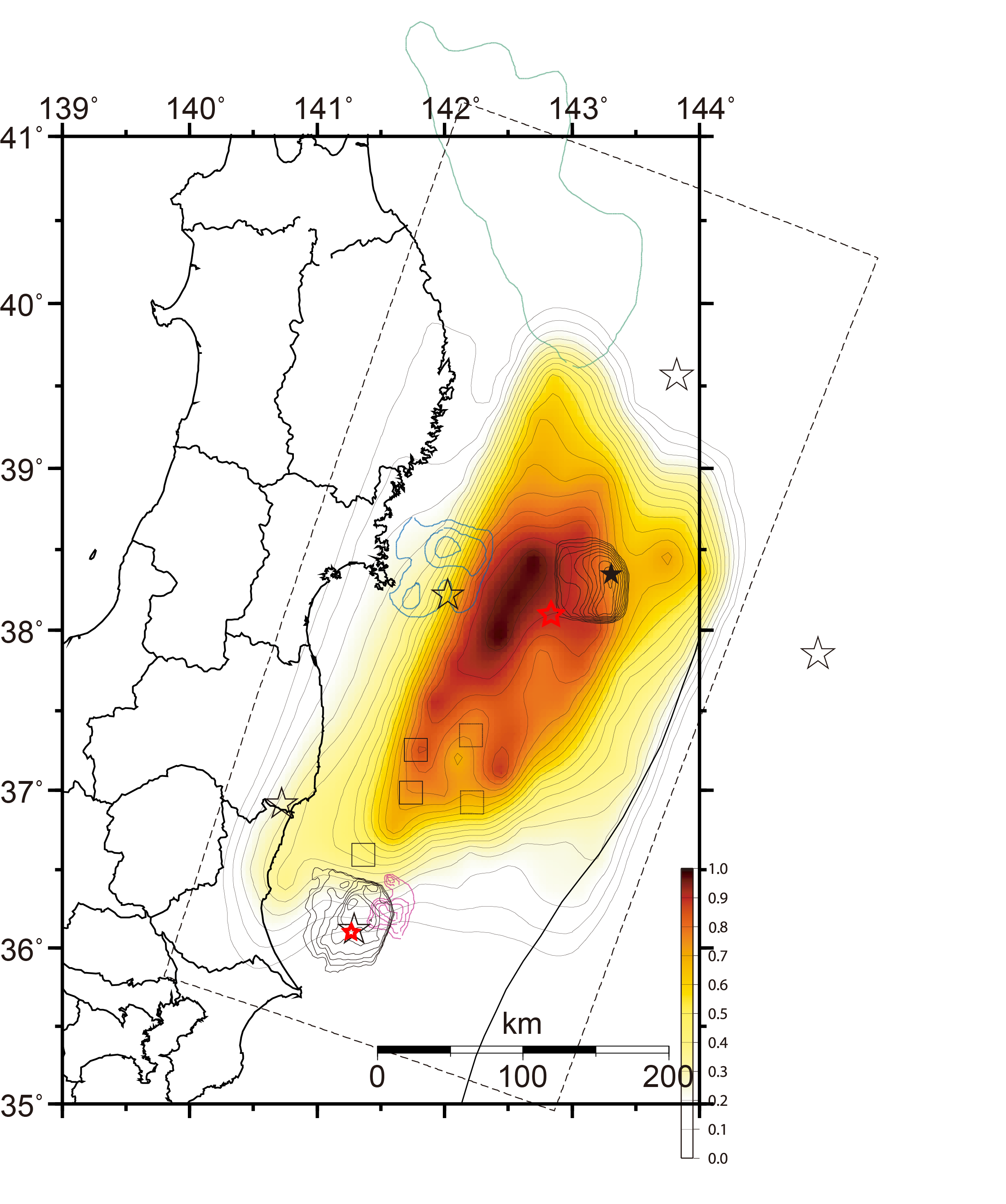 Comparison with strong energy emission region
(Honda et al., 2011)
Strong-energy-radiated region extending south-southwestward

Slightly-strong-energy-radiated region on the east side of the initial rupture point
2012/02/15
APEC - Tsukuba International Conference VI
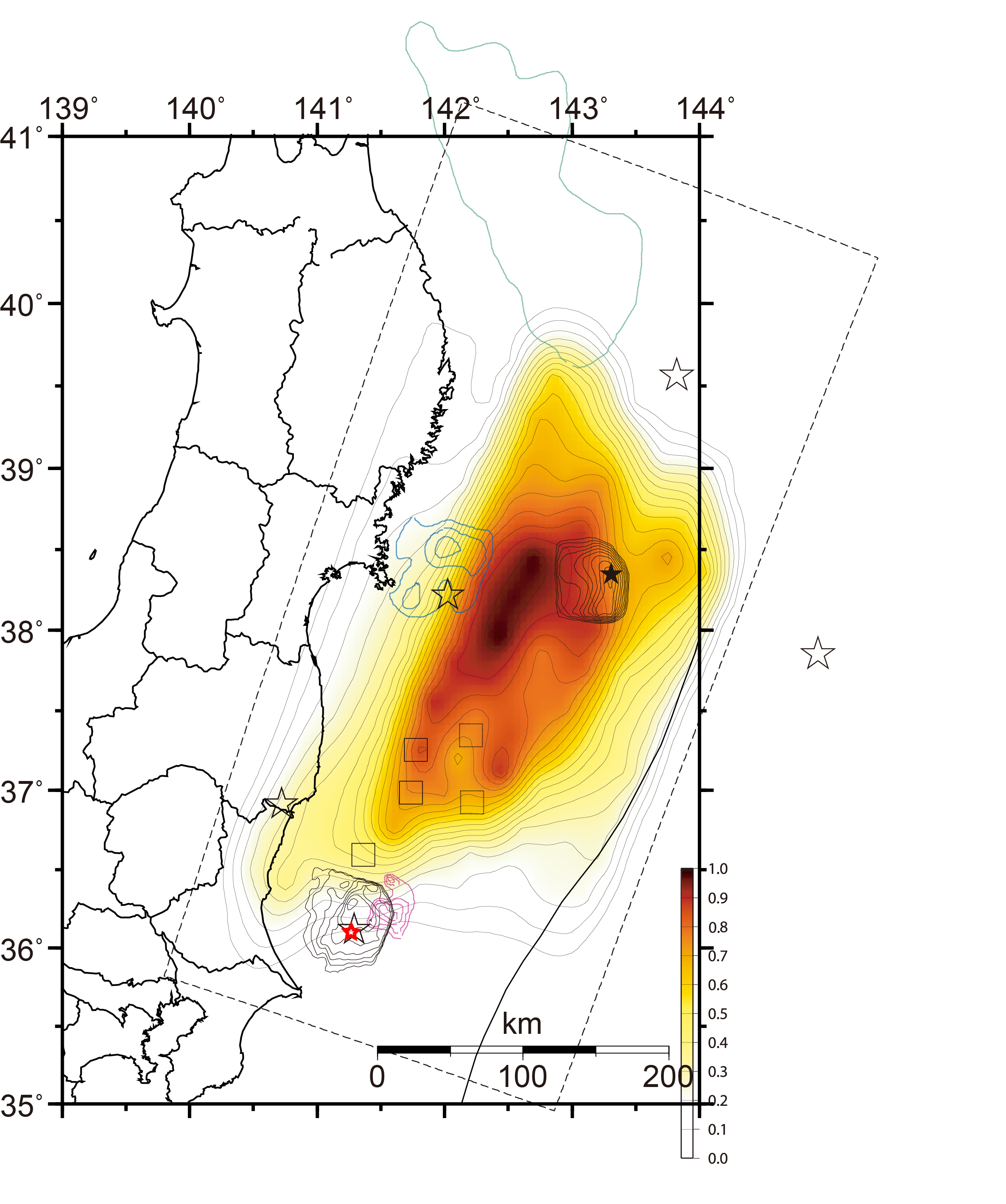 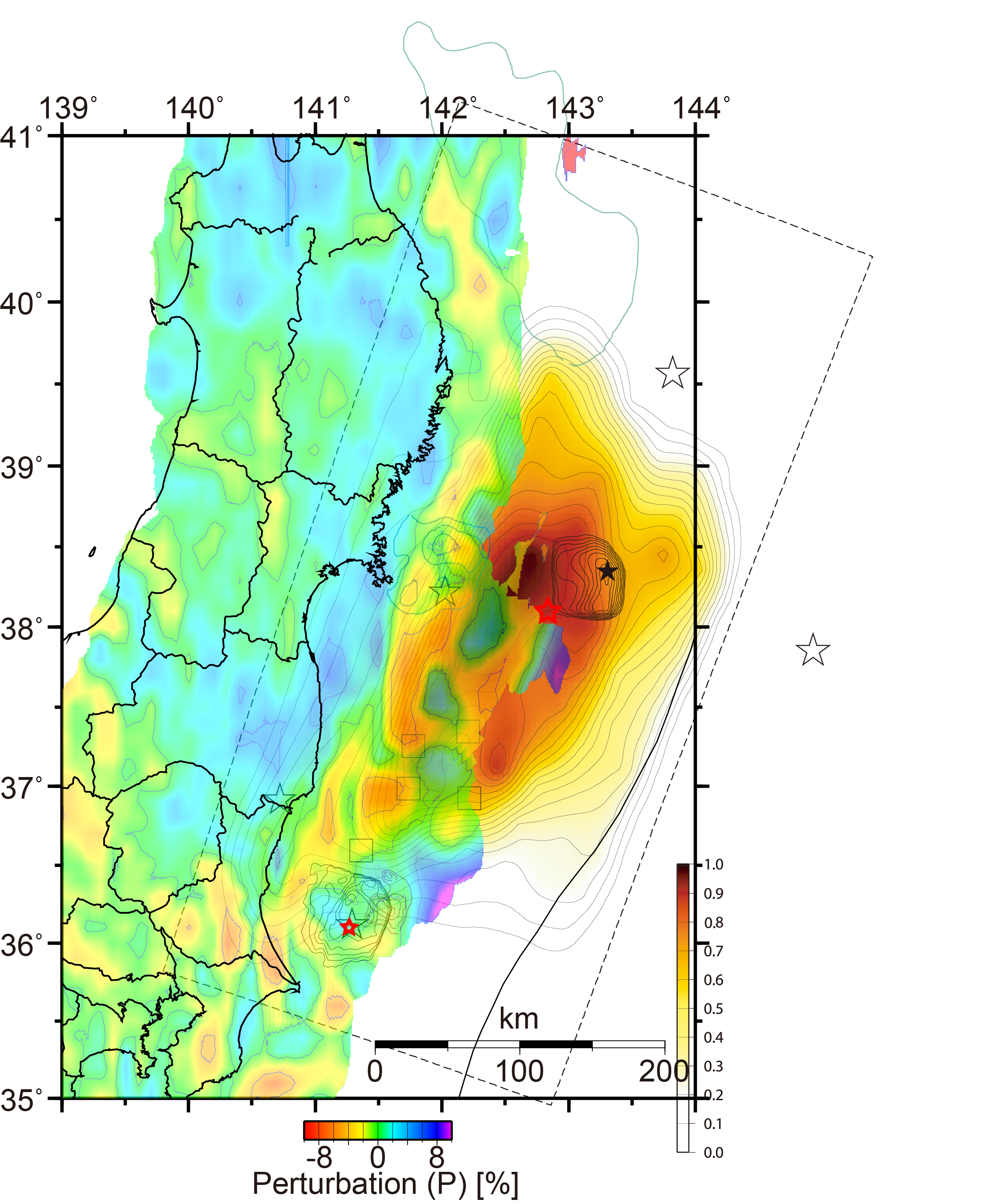 (Honda et al., 2011)
2012/02/15
APEC - Tsukuba International Conference VI
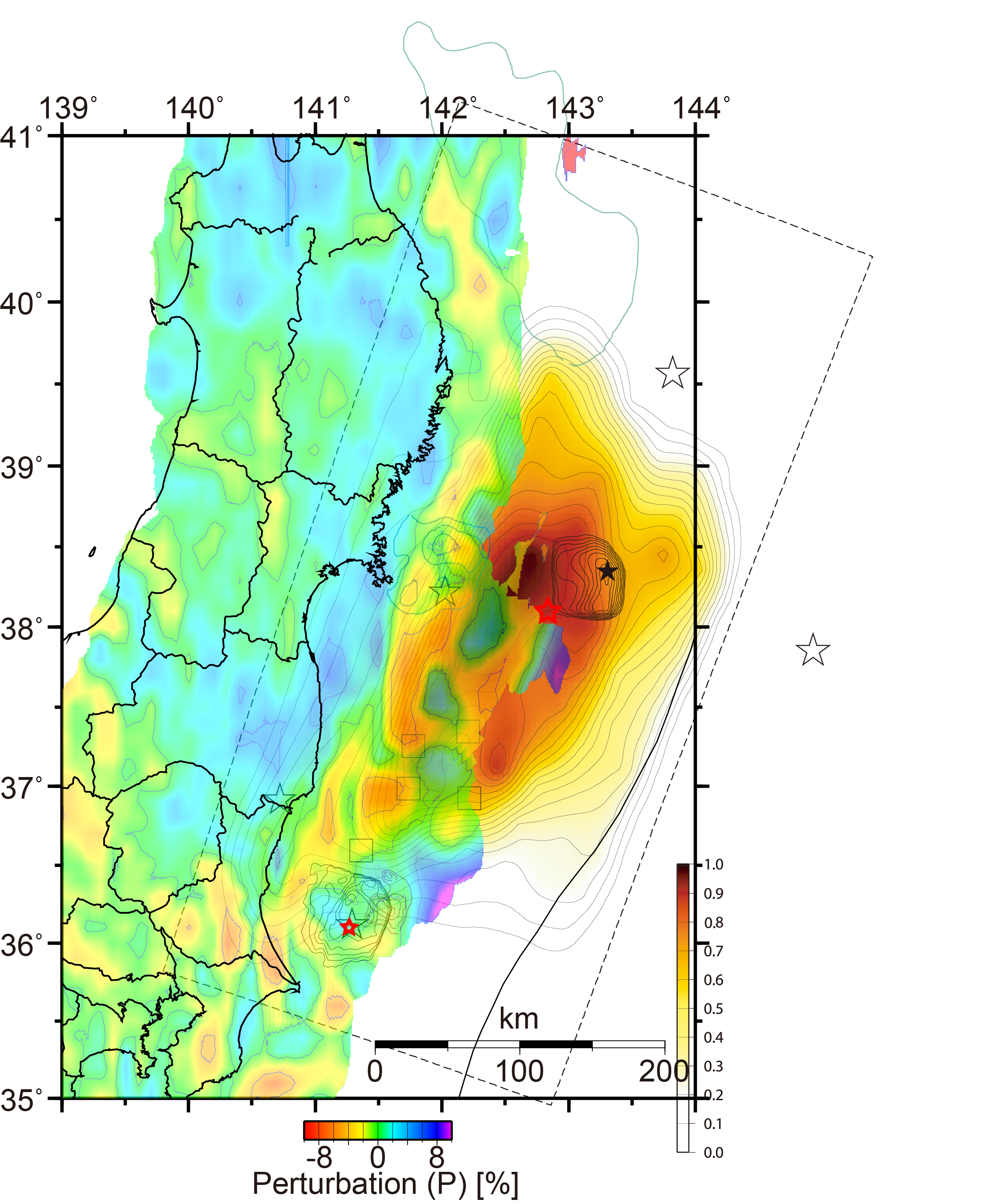 Strong-energy-radiated region on the west side of the initial rupture point
Consistent
with the high-velocity zone
between
two low-velocity zones
2012/02/15
APEC - Tsukuba International Conference VI
Seamount ?Low-velocity zone near the initial rupture point
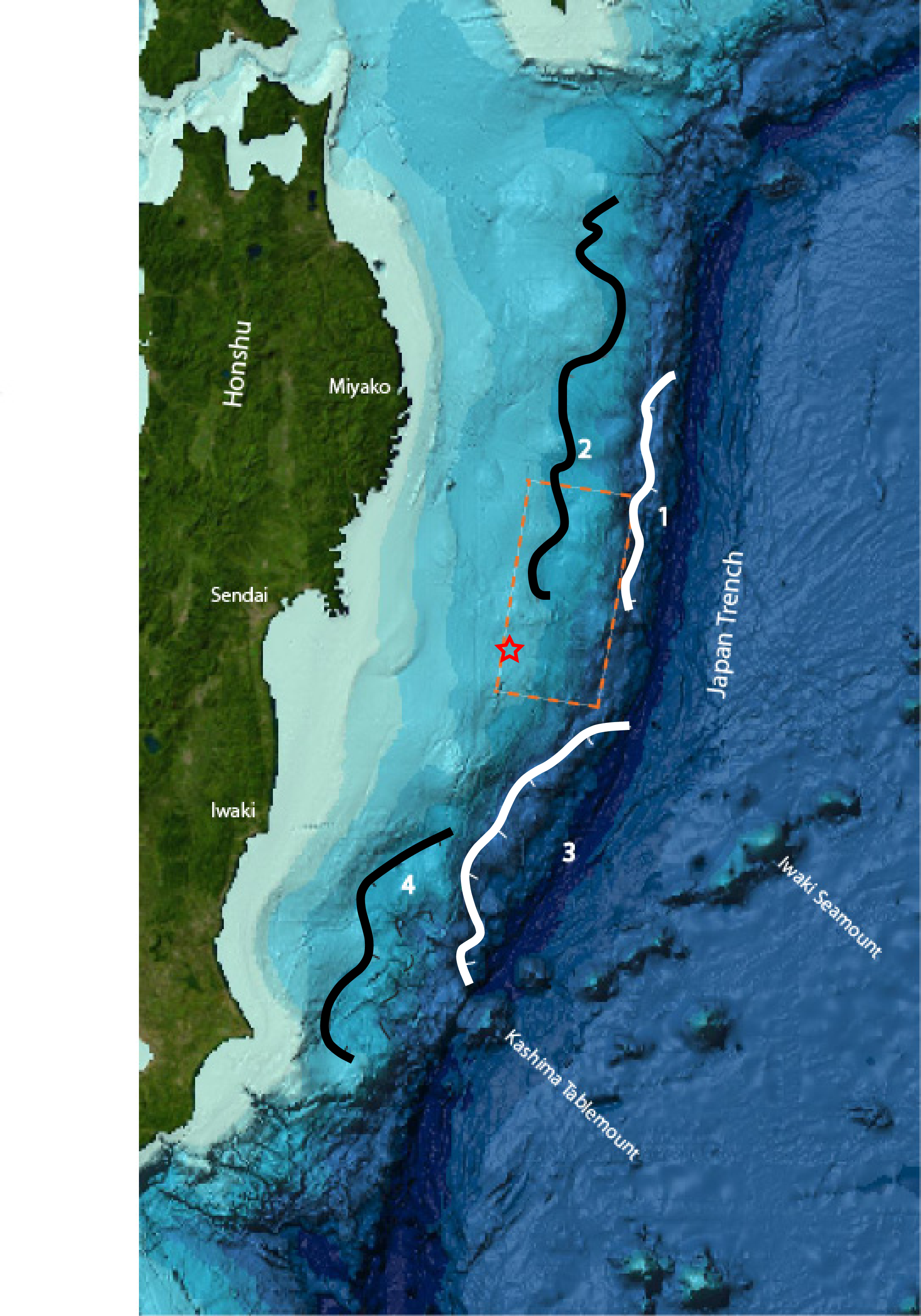 Subducted seamount off Ibaraki and Fukushima
(Yamasaki and Okamura, 1989)

Subducted seamount estimated from the configuration of seafloor
(Hudnut, 2011)
2012/02/15
APEC - Tsukuba International Conference VI
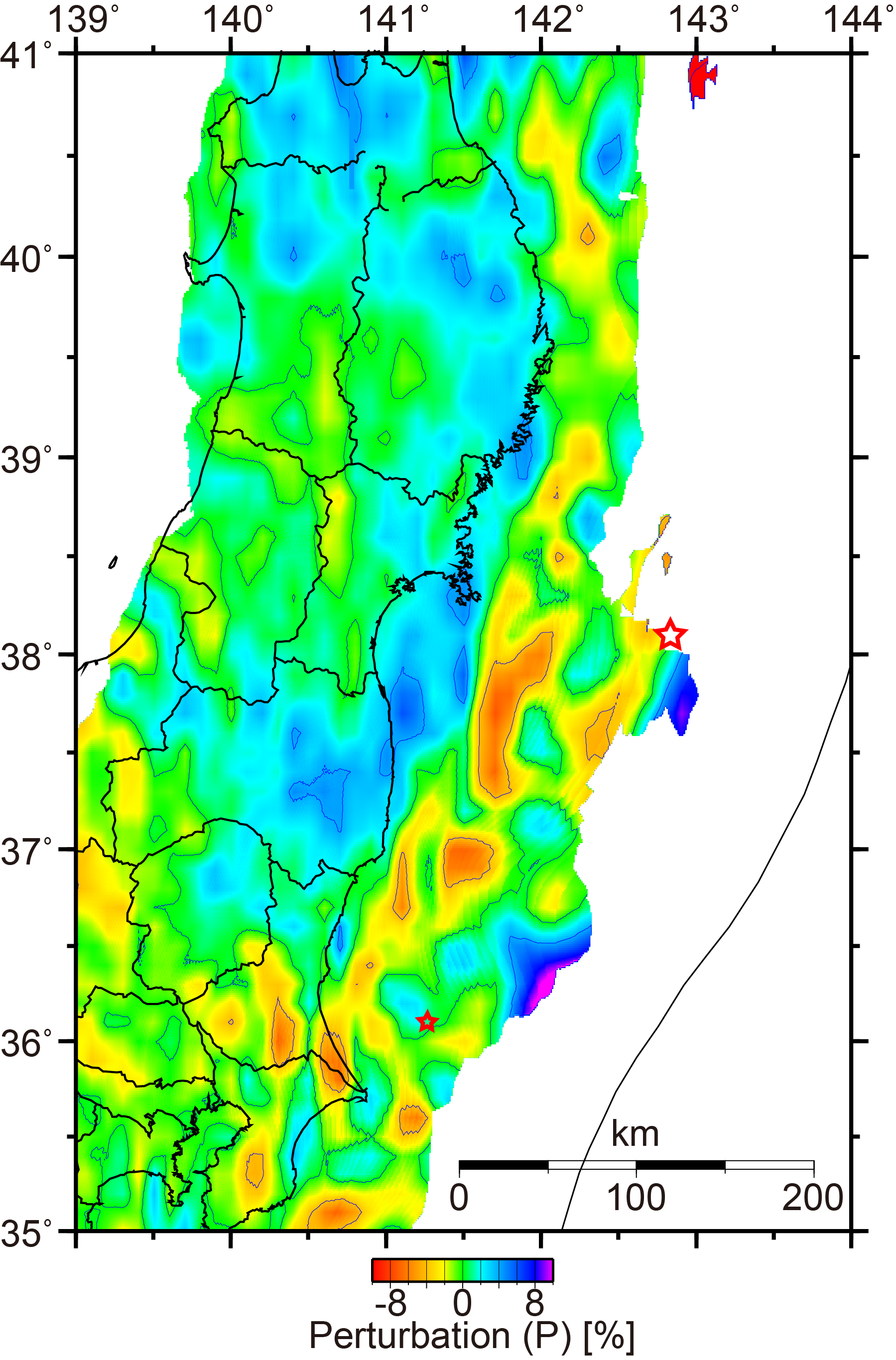 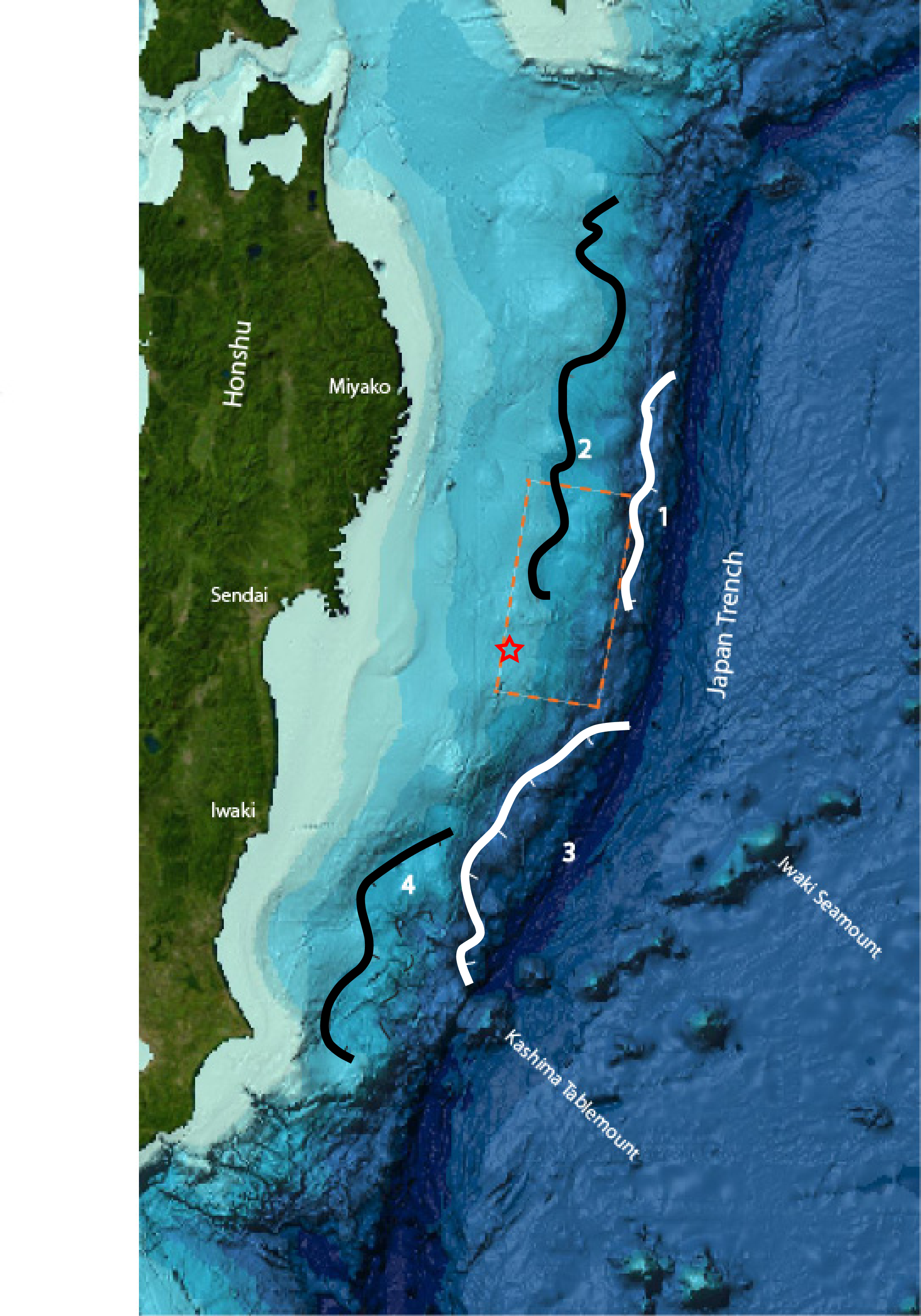 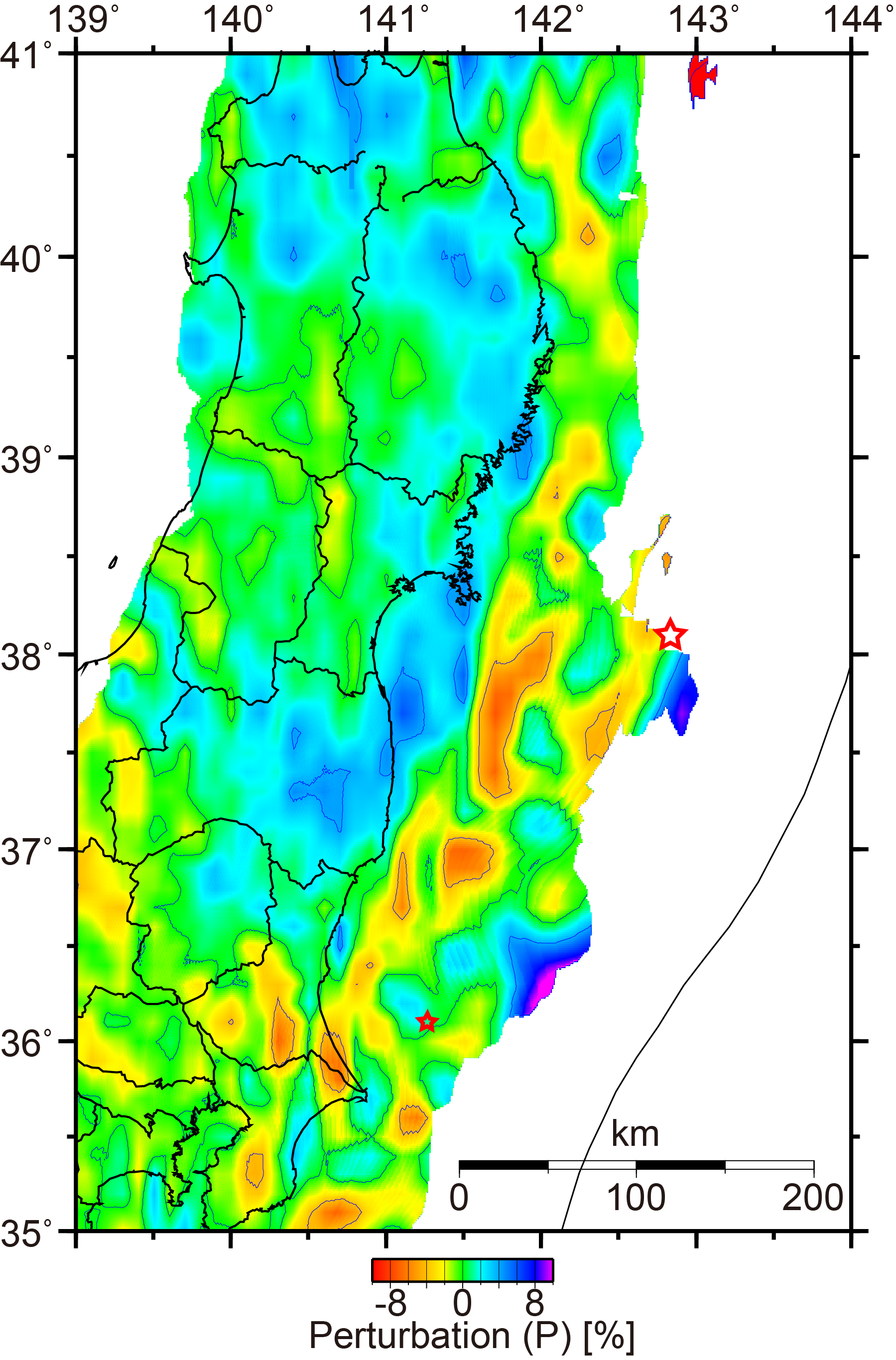 Matsubara and Obara (2011)
(Hudnut, 2011)
2012/02/15
APEC - Tsukuba International Conference VI
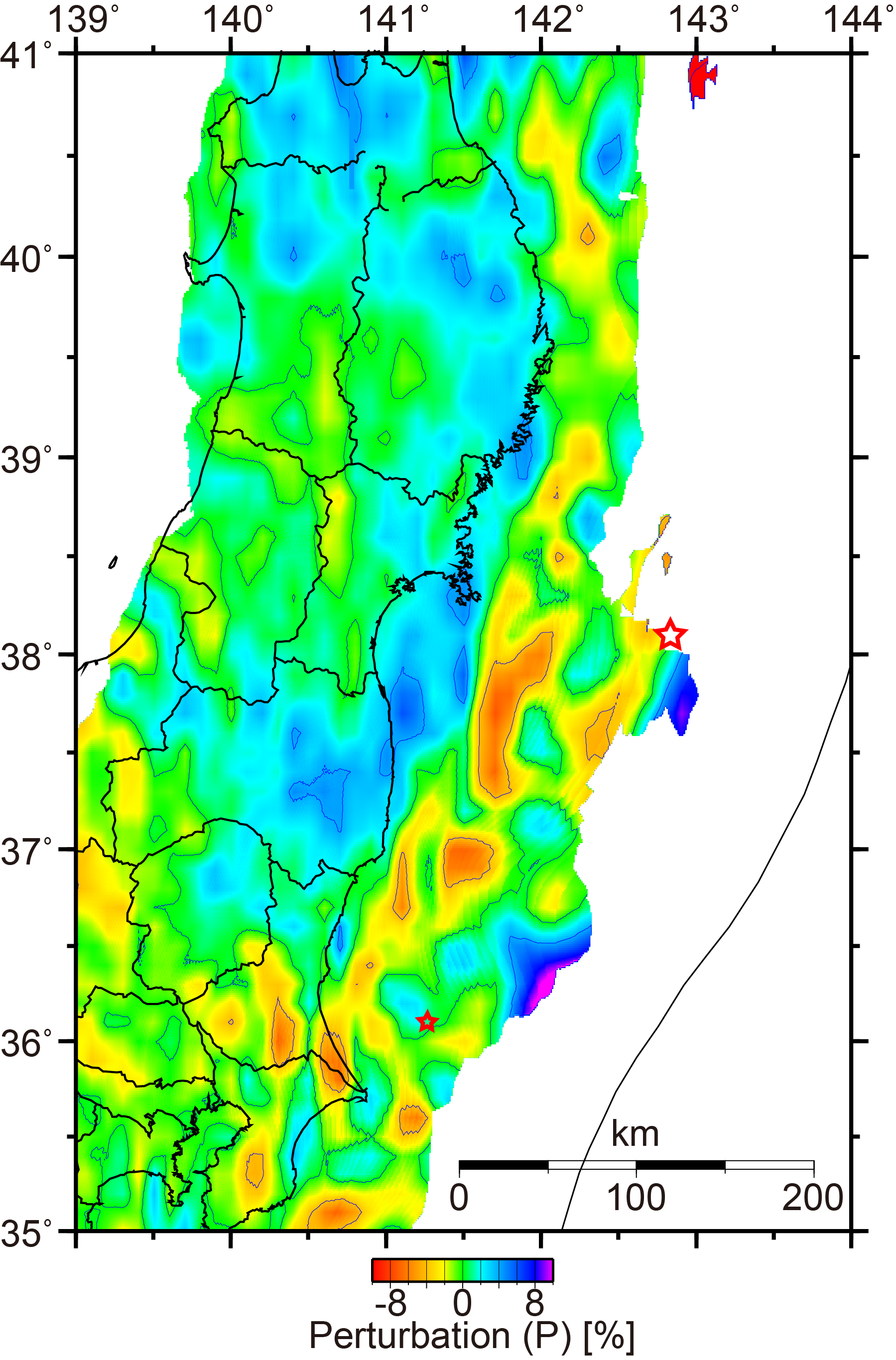 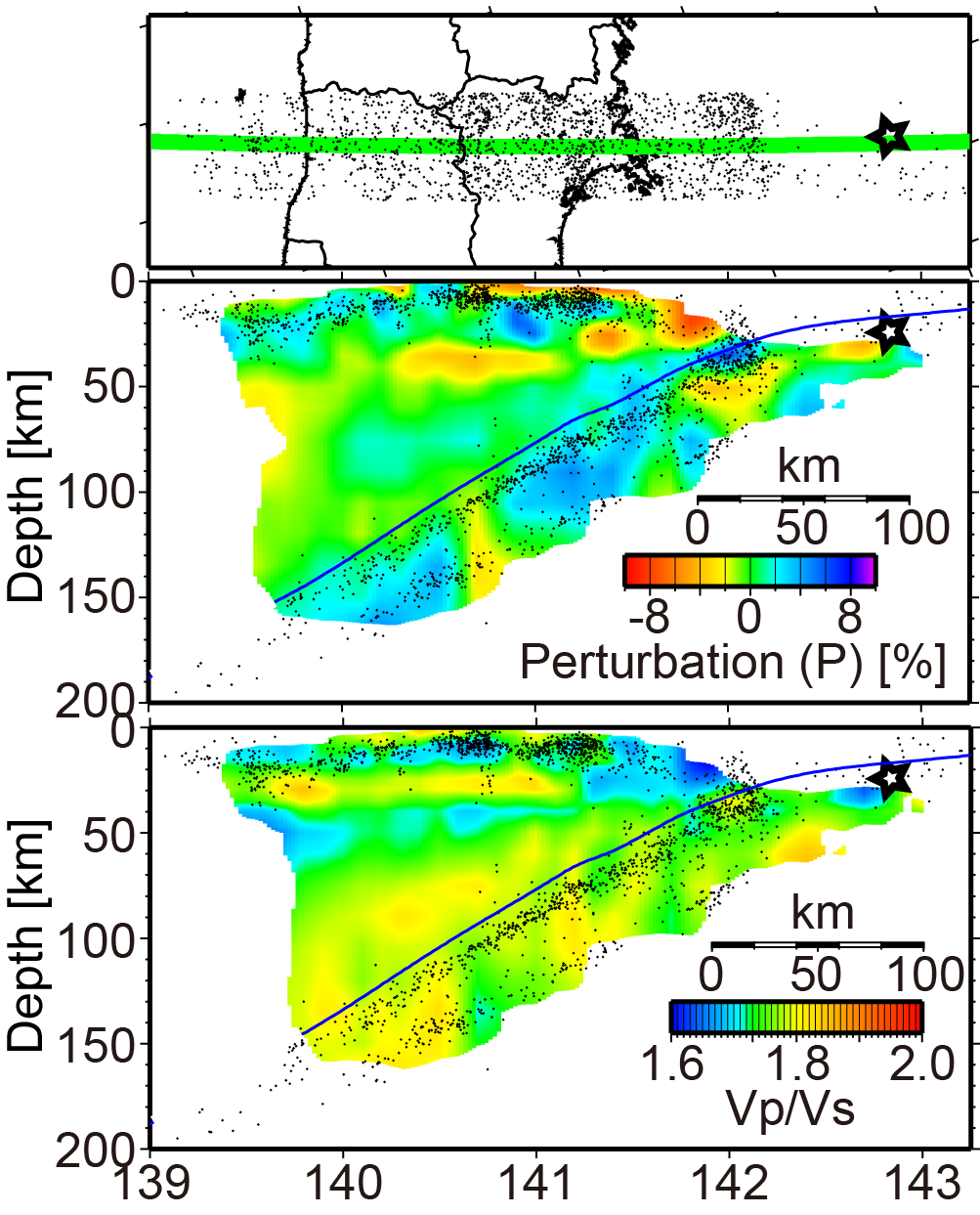 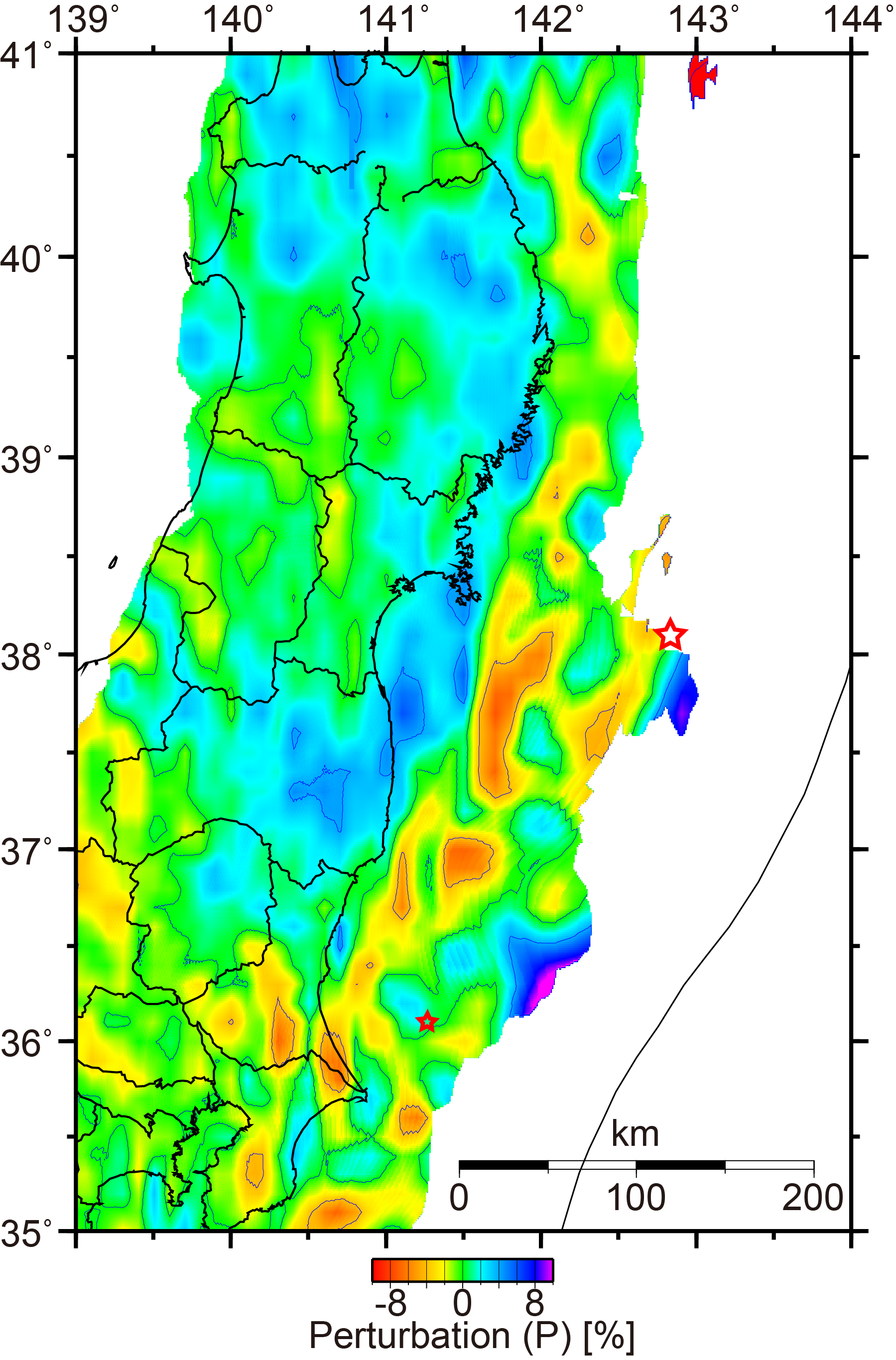 Matsubara and Obara (2011)
2012/02/15
APEC - Tsukuba International Conference VI
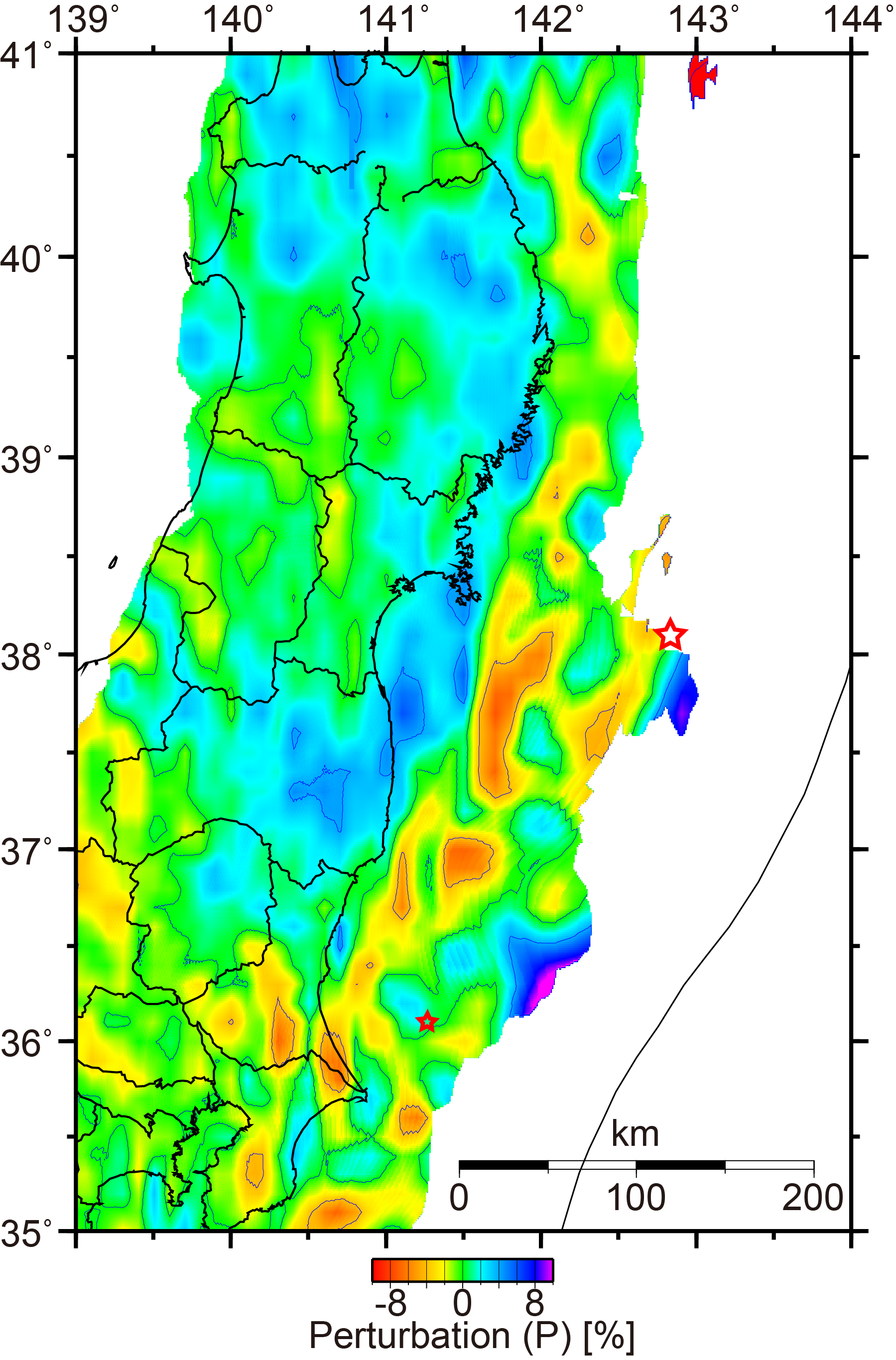 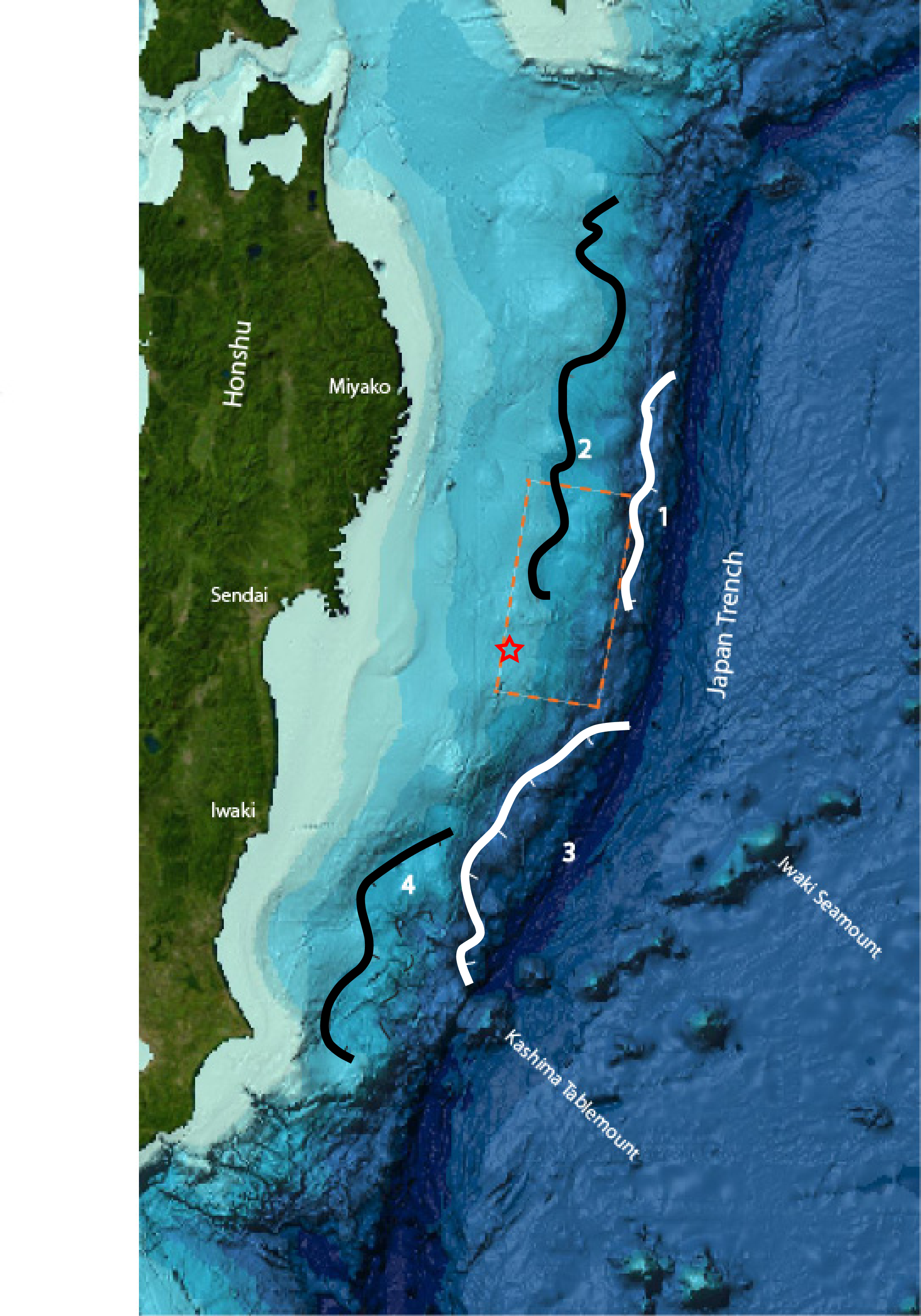 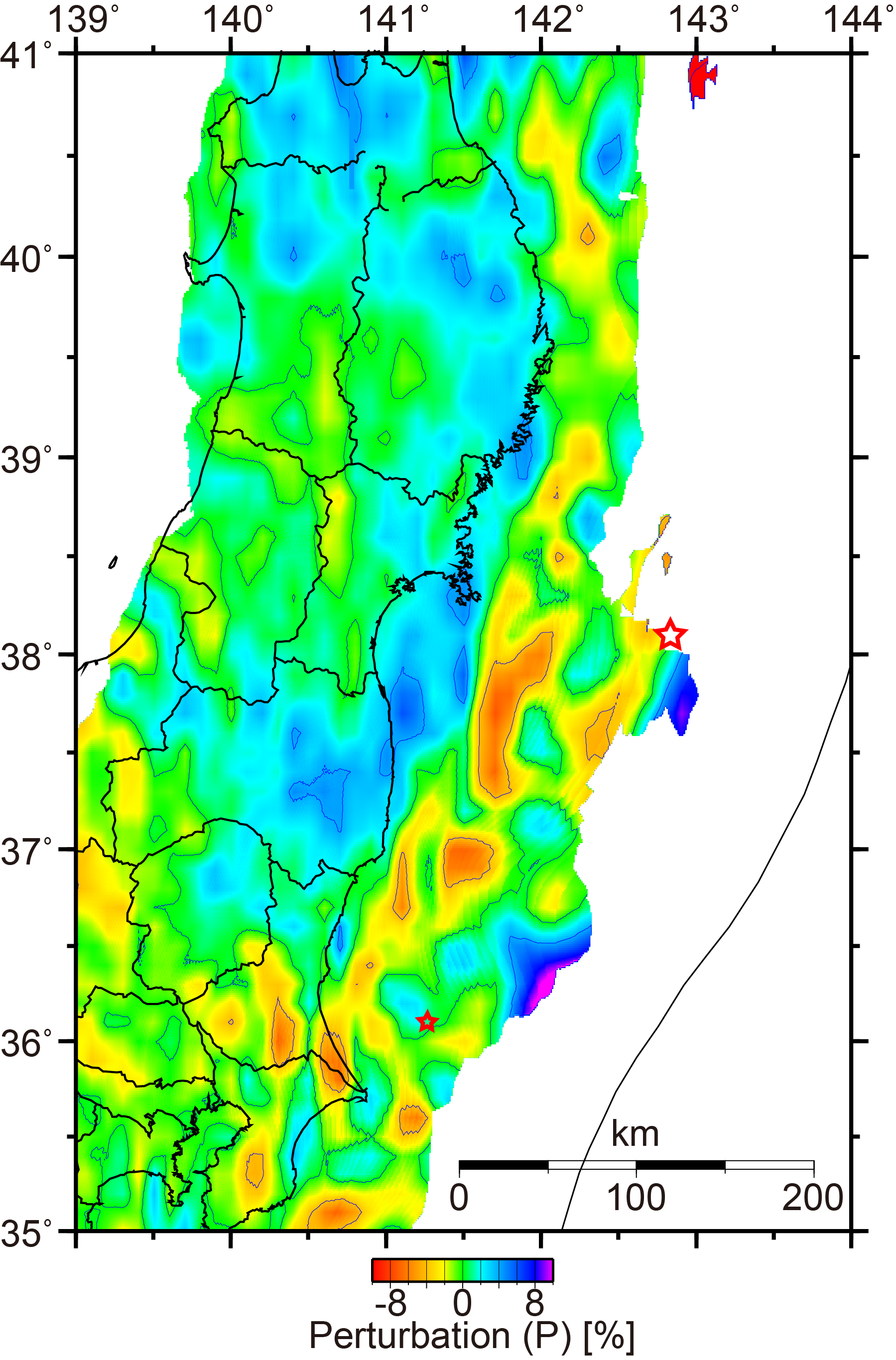 (Hudnut, 2011)
Matsubara and Obara (2011)
2012/02/15
APEC - Tsukuba International Conference VI
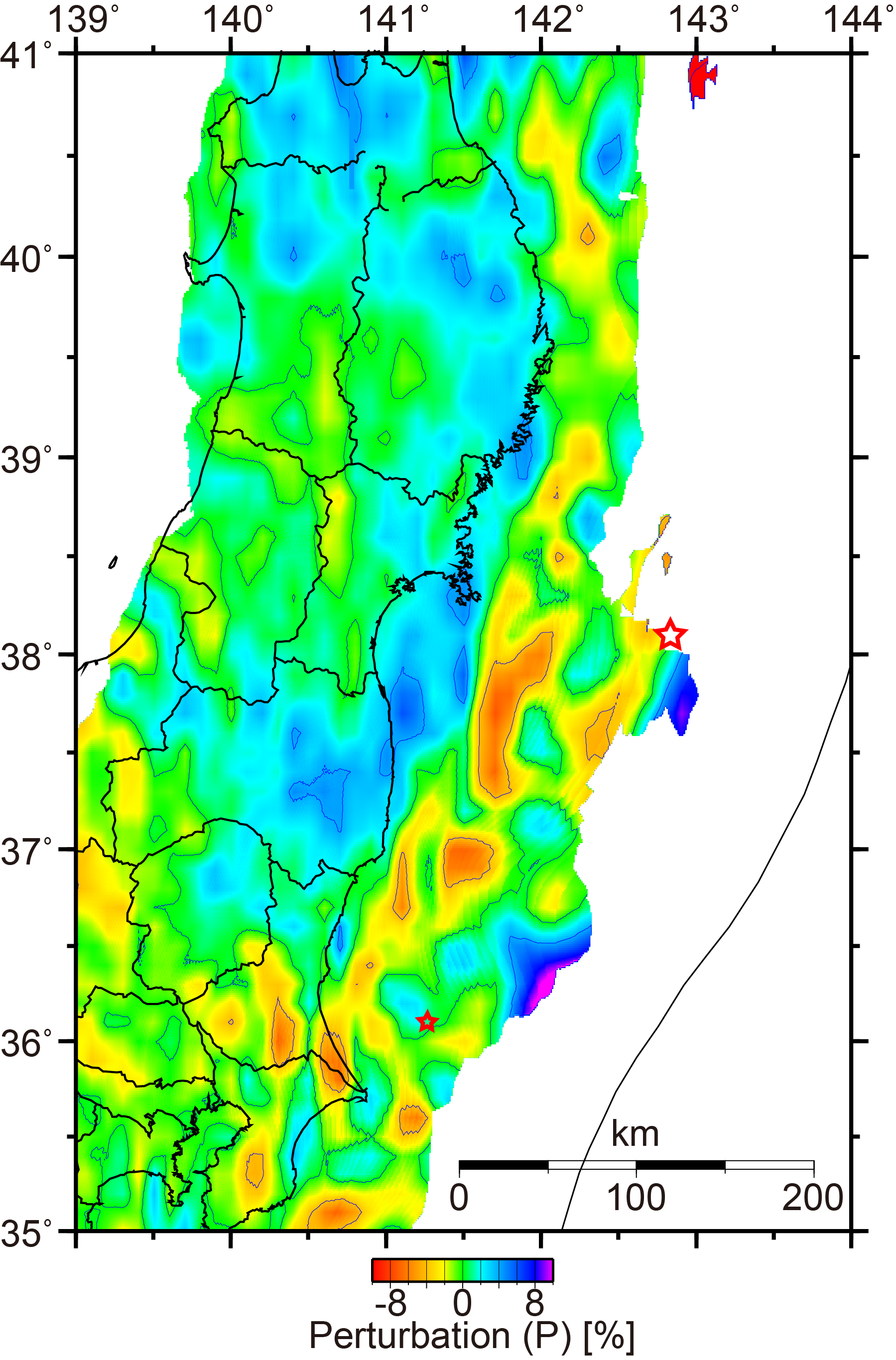 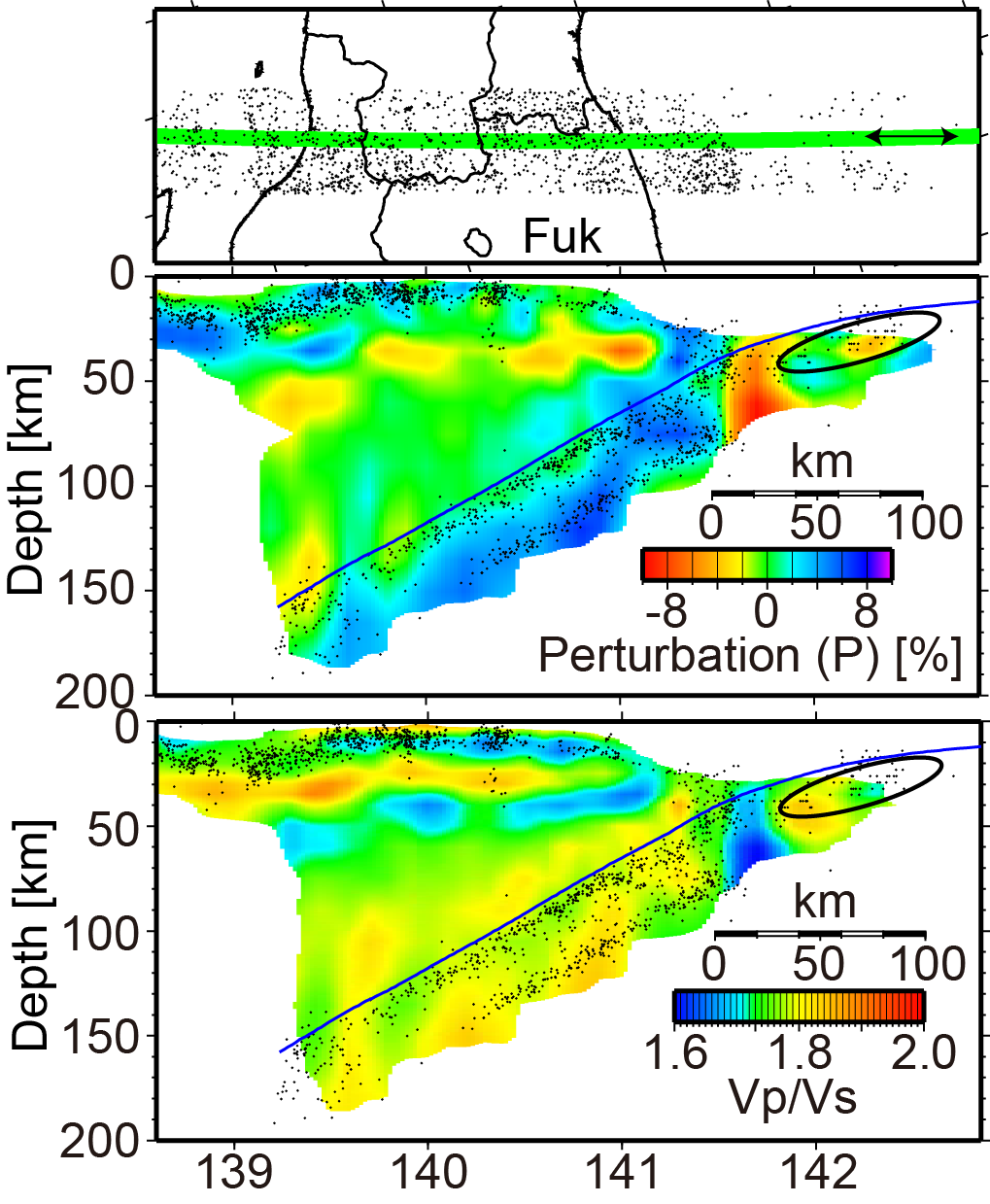 Matsubara and Obara (2011)
2012/02/15
APEC - Tsukuba International Conference VI
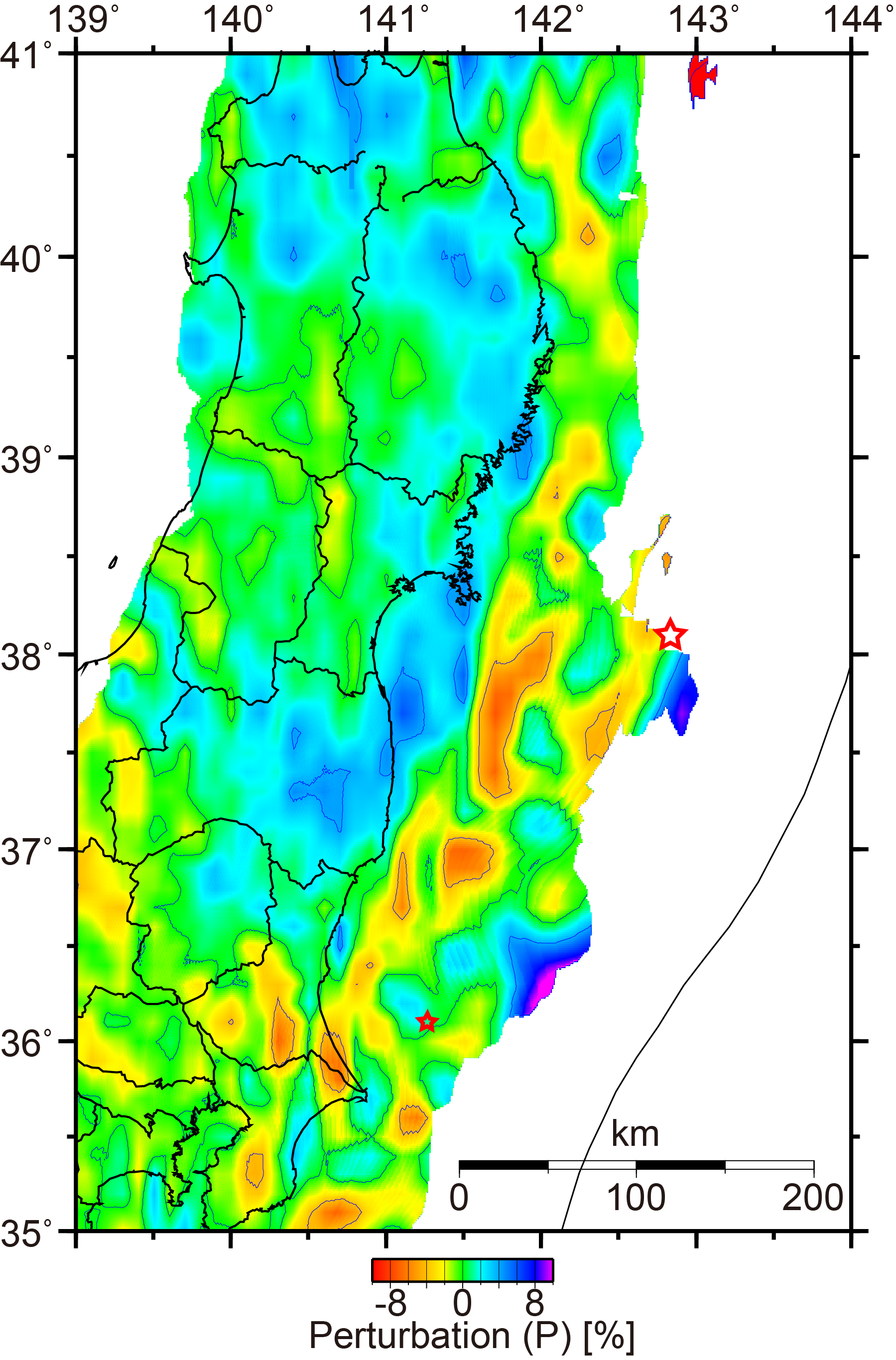 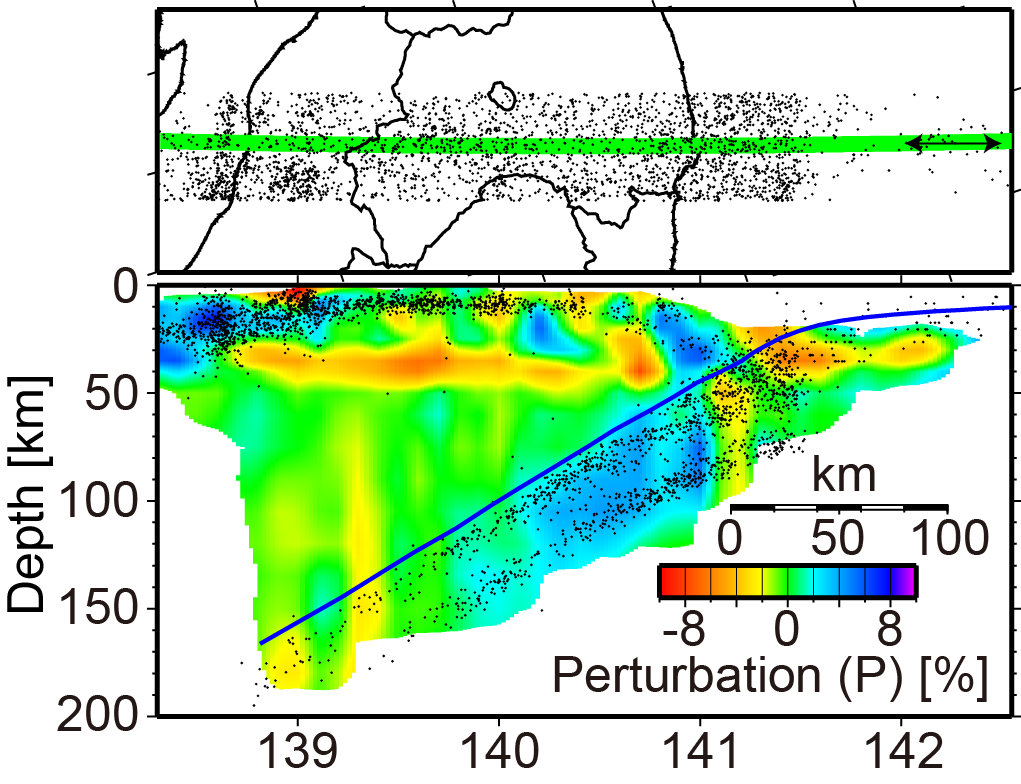 Matsubara and Obara (2011)
Continuous low-velocity and low-Vp/Vs zone

Possibility of existence of subducted seamount
2012/02/15
APEC - Tsukuba International Conference VI
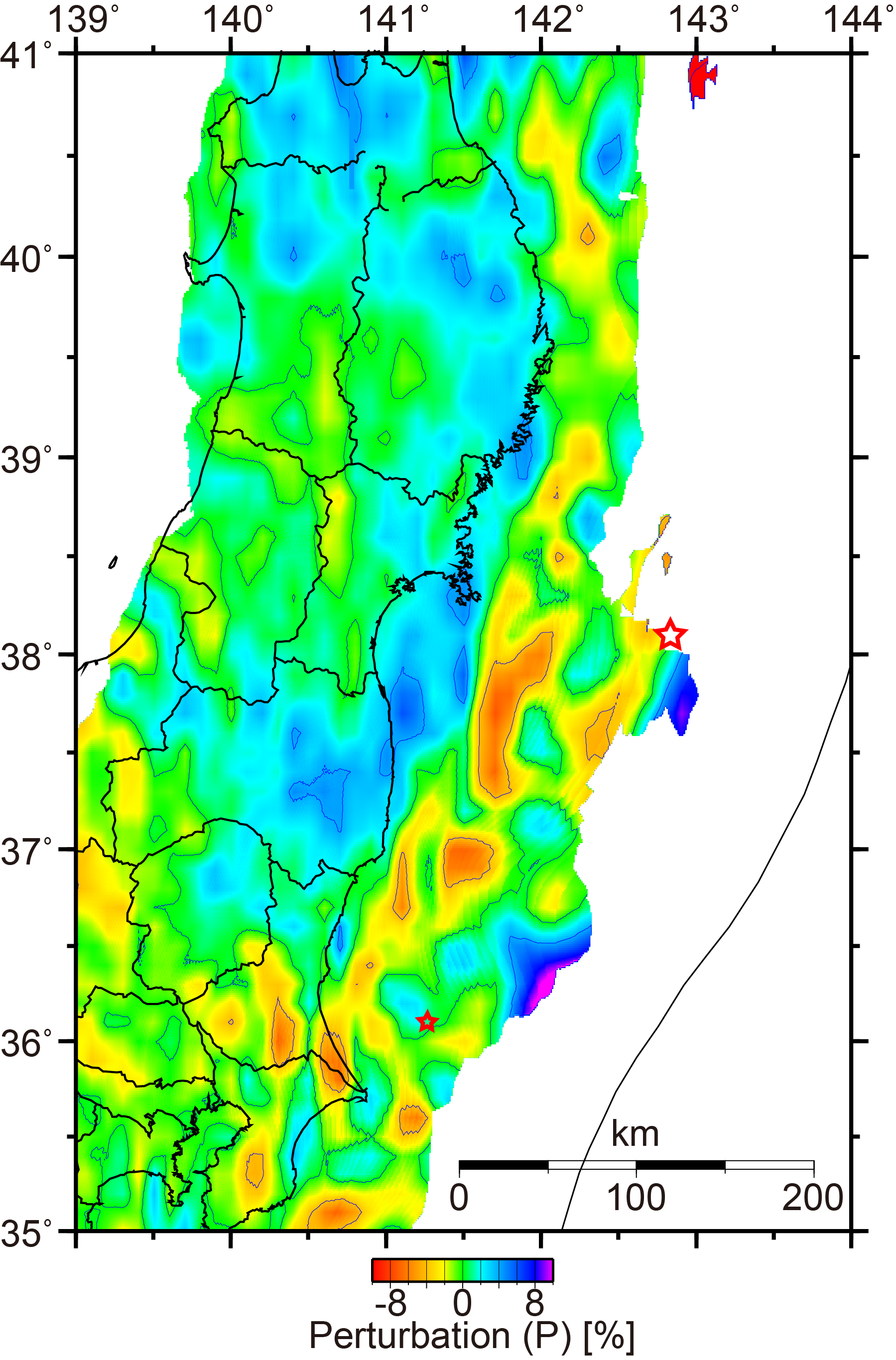 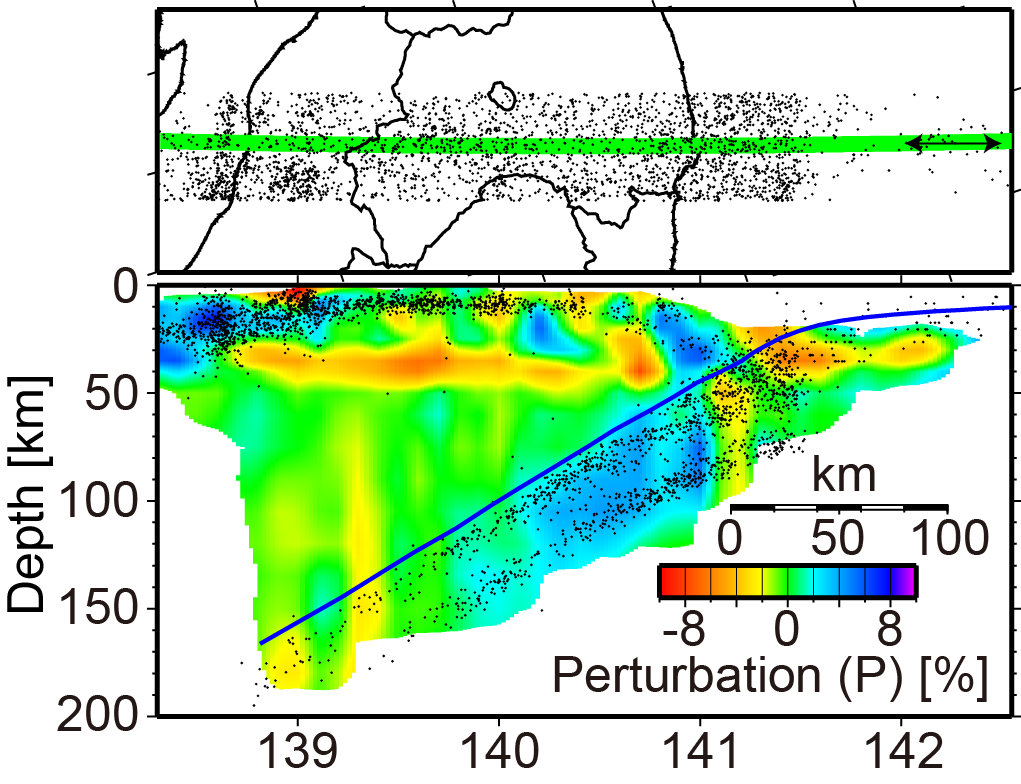 Matsubara and Obara (2011)
Low-velocity zone as a fluctuation within the high-velocity zone
Action as the initial rupture point
Large slip region
2012/02/15
APEC - Tsukuba International Conference VI
Seismic velocity structure within the Pacific plate and coseismic slip region
Two low-V zone off Tohoku region

Hypocenter consistent with the boundary of the high-/low-V zone

High-V zone between the low-V zones consistent with the strong-energy-radiated region

Coseismic slip region consistent with high-V zone on the east side of the landward low-V zone
2012/02/15
APEC - Tsukuba International Conference VI
Initial rupture within the fluctuated structure to huge coseismic slip
Low-V and low-Vp/Vs zone as the fluctuation within the high-V zone

Subducted seamount as a fluctuation within the heterogeneous structure acting as a initial rupture point

Rupture over whole high-V zone (asperity) lead to huge earthquake?
2012/02/15
APEC - Tsukuba International Conference VI
Determination of hypocenter
2012/02/15
APEC - Tsukuba International Conference VI
Seismic wave (Body wave)
P-wave
Primary
Compressional

S-wave
Secondary
Transverse
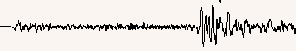 2012/02/15
APEC - Tsukuba International Conference VI
Traditional method to determine hypocenter
No GPS satellite

Difficulty in detection of accurate exact time.

Relatively easy to measure time between the arrival times of P- and S-waves

Use of differential time between the arrival times of P- and S-waves (S-P time)
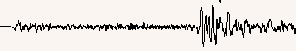 S-P time
[sec]
2012/02/15
APEC - Tsukuba International Conference VI
Empirical method to estimatethe distance to hypocenter
Typical crustal seismic velocity
P-wave: 6.0 km/s
S-wave: 3.5 km/s
In the case of 8 km hypocentral distance:
P-wave arrives in 1.33 s.
S-wave arrives in 2.28 s.
S-P time → about 0.95 s = 2.28 - 1.33.
Distance between hypocenter and seismic station is approximately 8x[S-P time(s)] km.
2012/02/15
APEC - Tsukuba International Conference VI
Empirical method to estimatethe distance to hypocenter
Distance between hypocenter and seismic station is approximately 8x[S-P time(s)] km.

Measure S-P time at least three stations or more.

Estimation of hypocenter with compasses.
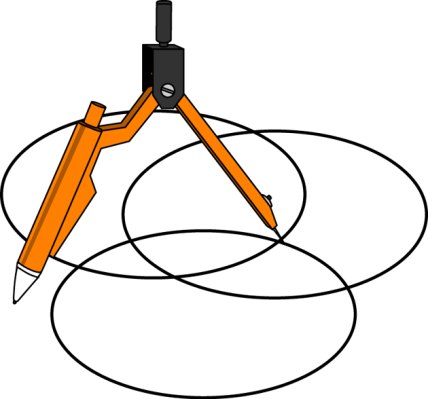 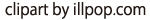 2012/02/15
APEC - Tsukuba International Conference VI
Traditional method to determine hypocenter
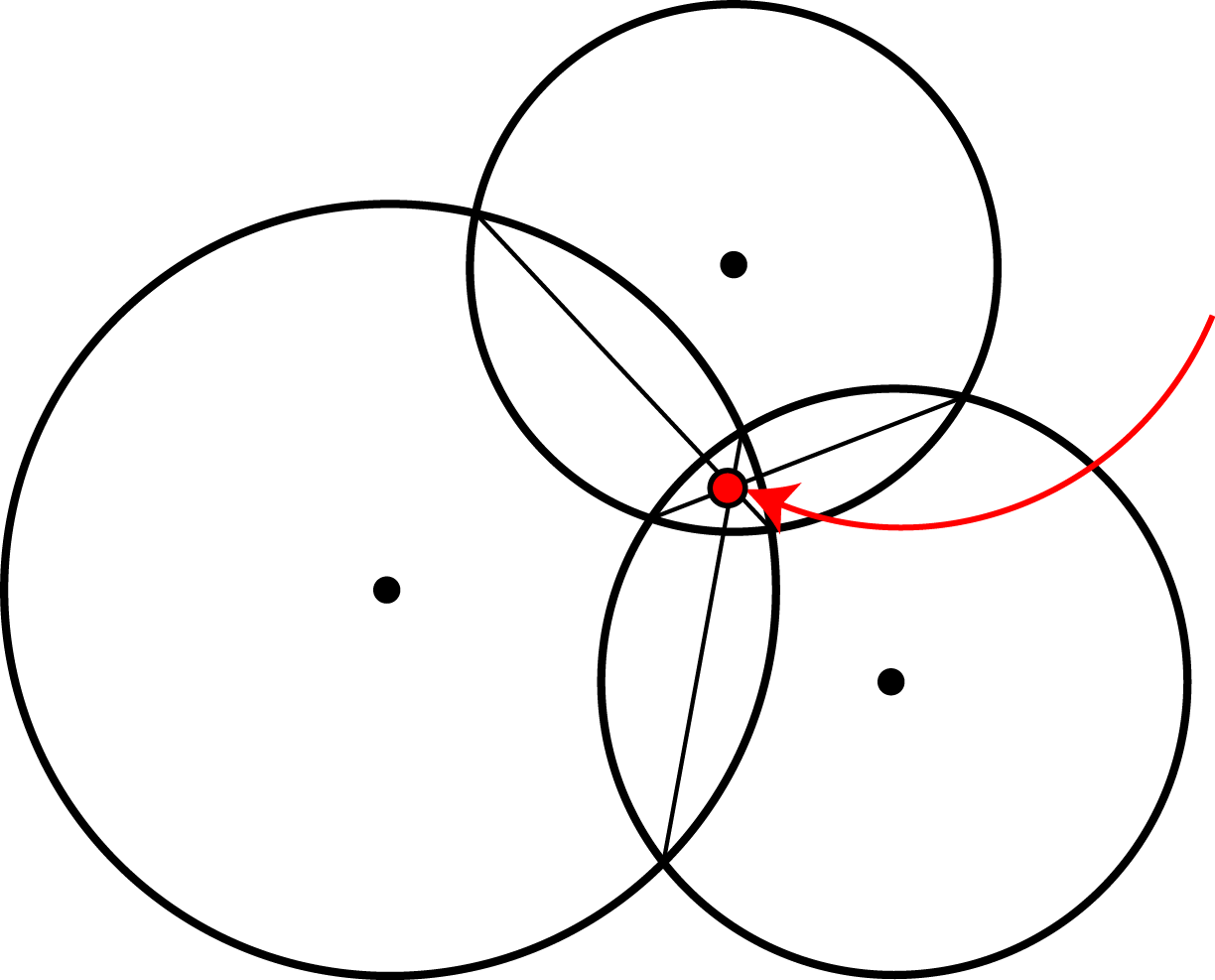 Station A
Epicenter (E)
Station B
Station C
2012/02/15
APEC - Tsukuba International Conference VI
Traditional method to determine hypocenter
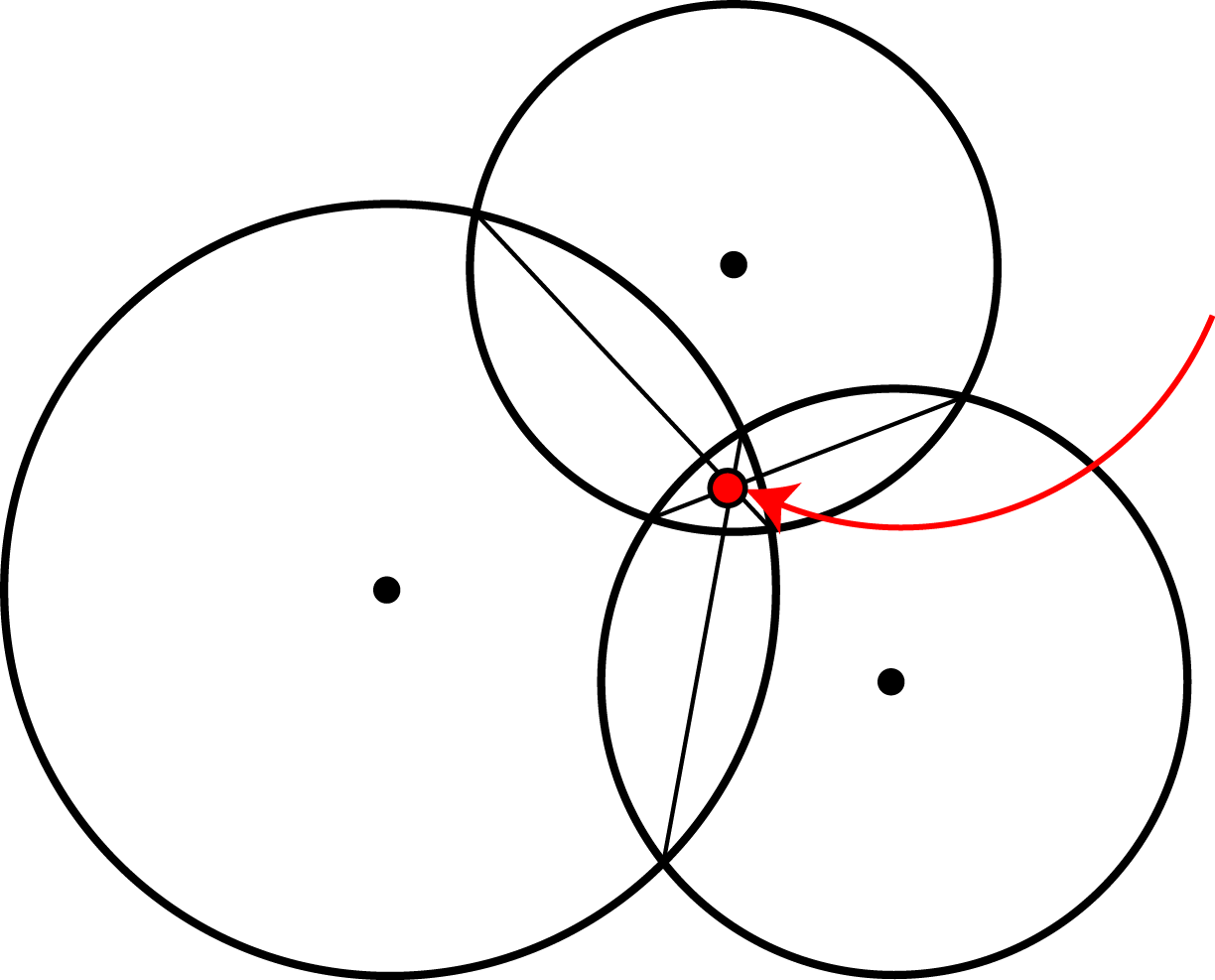 Station A
Epicenter (E)
Station B
Station C
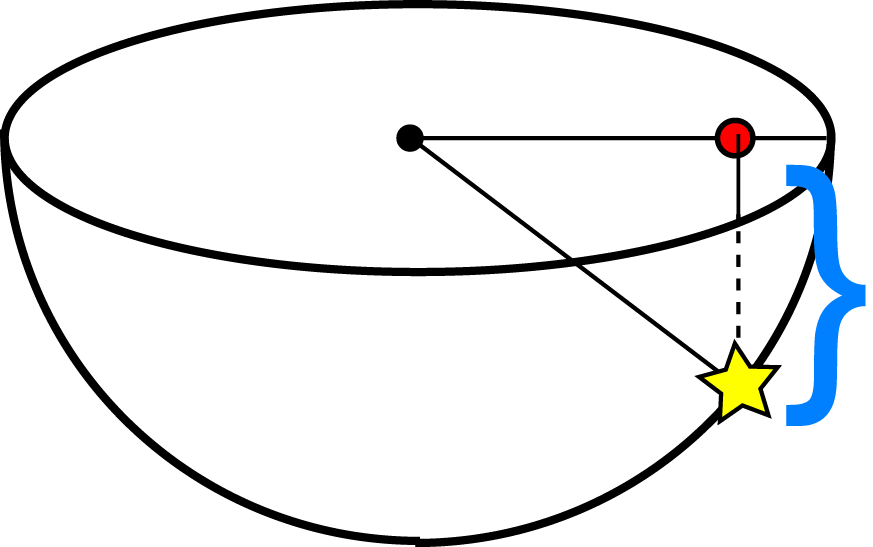 Epicenter (E)
Station A
Depth (D)
Pythagorean theorem
Hypocenter
2012/02/15
APEC - Tsukuba International Conference VI
Calculation of ray path,   seismic velocity, and traveltime
2012/02/15
APEC - Tsukuba International Conference VI
Ray path
Fermat’s Principle
Light follows the path of least time.
Seismic wave also does.
To rescue someone in the water, you would run along the beach until you are almost closest point on the shore, rather than swimming directly to the person.
Beach
Running: Faster
Swimming: Slower
Sea
2012/02/15
APEC - Tsukuba International Conference VI
The deeper zone, the higher velocity, generally
Deeper zone is compressed by loading above that and becomes harder than the shallower zone.

Soft material: low velocity 		→ slow
Hard material: high velocity	→ fast

The deeper zone, the faster seismic velocity

Ray passes through deeper high-velocity zone to reach as fast as possible.

Sometimes, there is low-velocity zone in the deeper zone owing to the geological material
2012/02/15
APEC - Tsukuba International Conference VI
Example of ray pathin homogeneous layer structure
Station
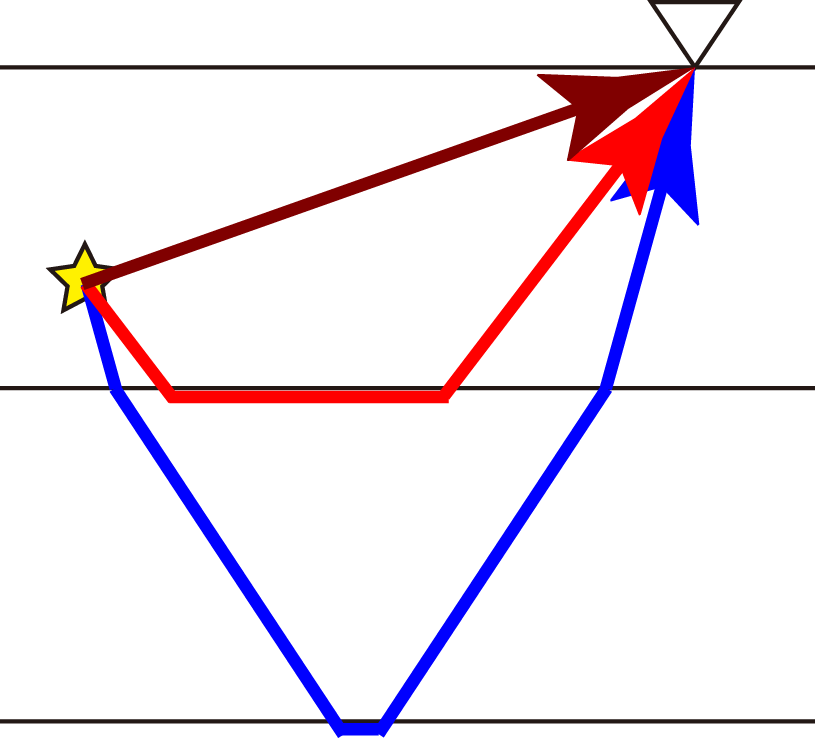 Fastest
Hypocenter
Low-velocity layer
High-velocity layer
Very-high-velocity layer
Ray shoots out upward if the seismic station exists near the hypocenter.
2012/02/15
APEC - Tsukuba International Conference VI
Example of ray path
Station
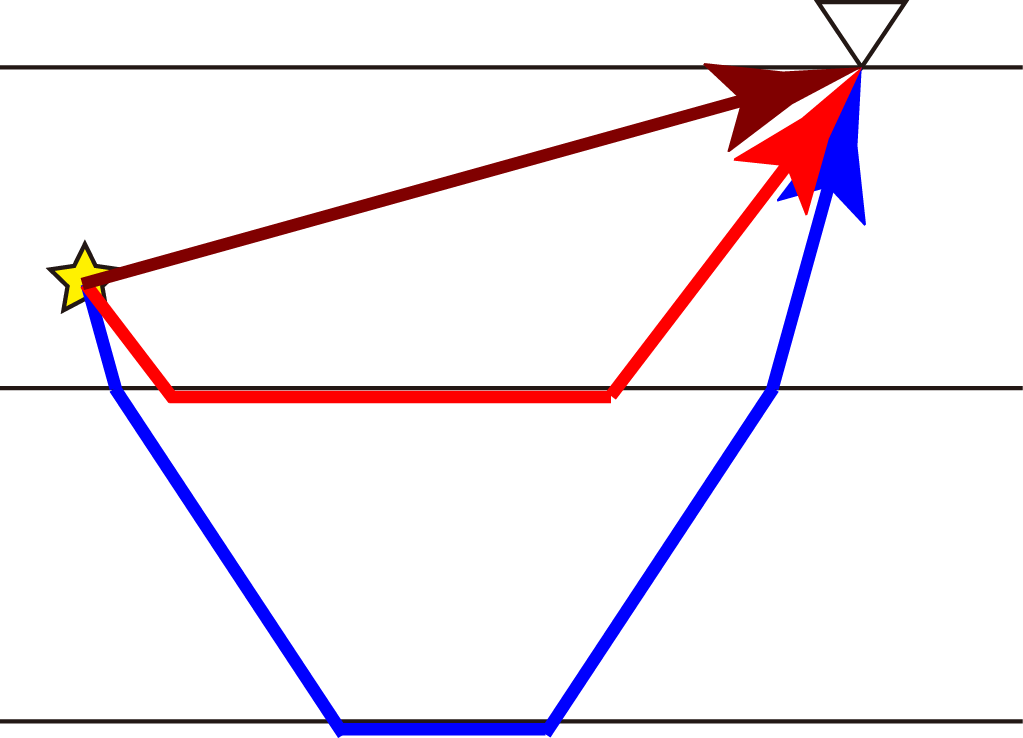 Hypocenter
Low-velocity layer
Fastest
High-velocity layer
Very-high-velocity layer
Ray shoots out downward if the station is far from the hypocenter since the deeper layer has high-velocity.
2012/02/15
APEC - Tsukuba International Conference VI
Example of ray path
Station
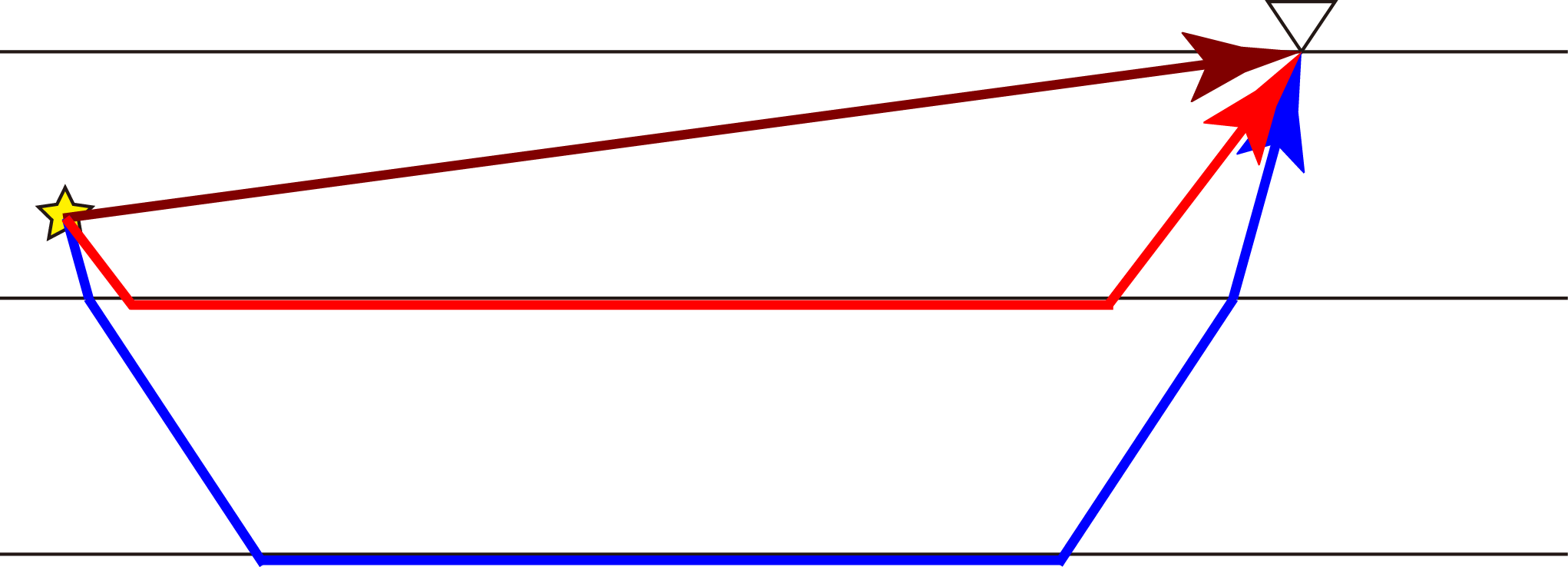 Hypocenter
Low-velocity layer
High-velocity layer
Fastest
Very-high-velocity layer
Ray shoots out downward and pass though deeper layer if the station is far away from the hypocenter since the deeper layers have high-velocities.
2012/02/15
APEC - Tsukuba International Conference VI
At what distance does the head wave arrive earlier?
D > ? km
D < ? km
Station
Station
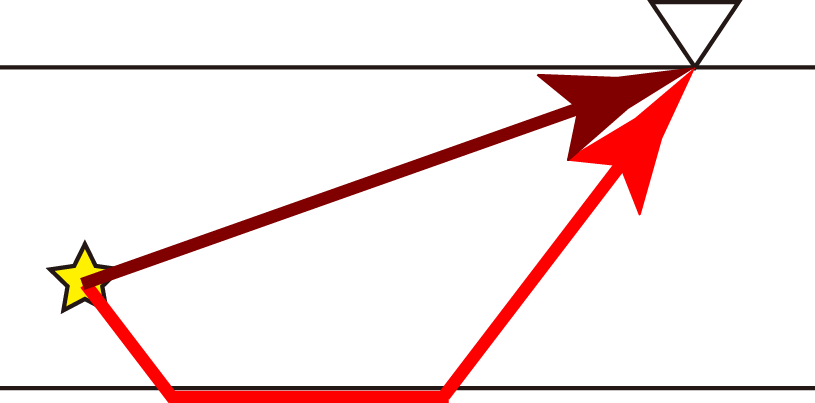 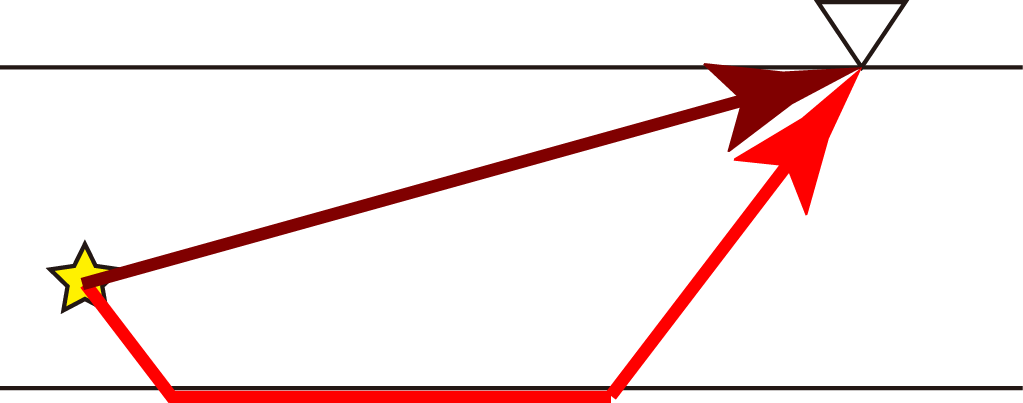 Direct wave
Faster
Hypocenter
Hypocenter
5 km/s layer
Faster
6 km/s layer
Refracted wave
Head wave
Snell’s law
D: Hypocenter distance
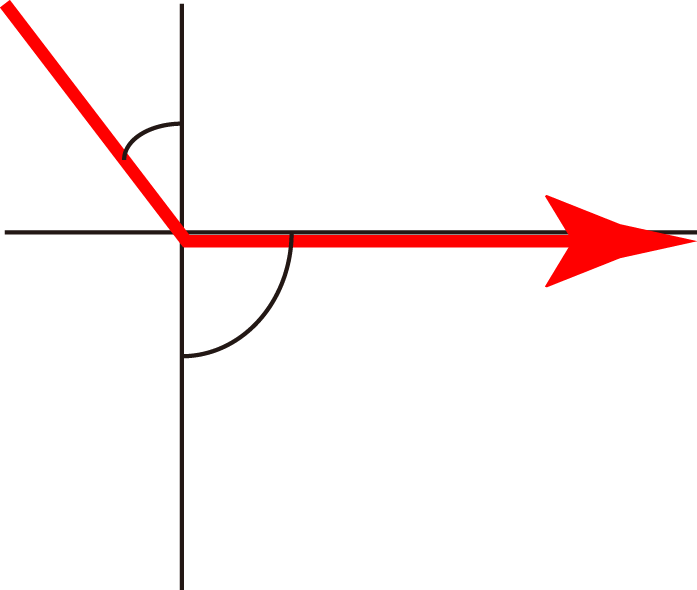 2012/02/15
APEC - Tsukuba International Conference VI
At what distance does the head wave arrive earlier?
Station
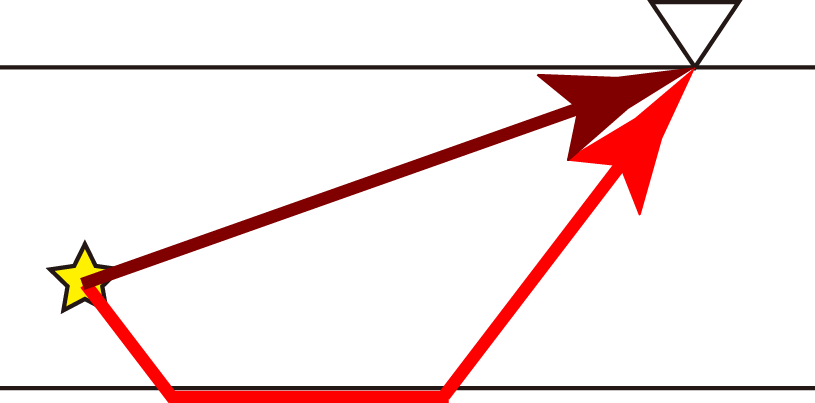 15
Hypocenter
5
18
6
5 km/s layer
6 km/s layer
2012/02/15
APEC - Tsukuba International Conference VI
At what distance does the head wave arrive earlier?
Traveltime for direct wave
Traveltime for head wave
Station
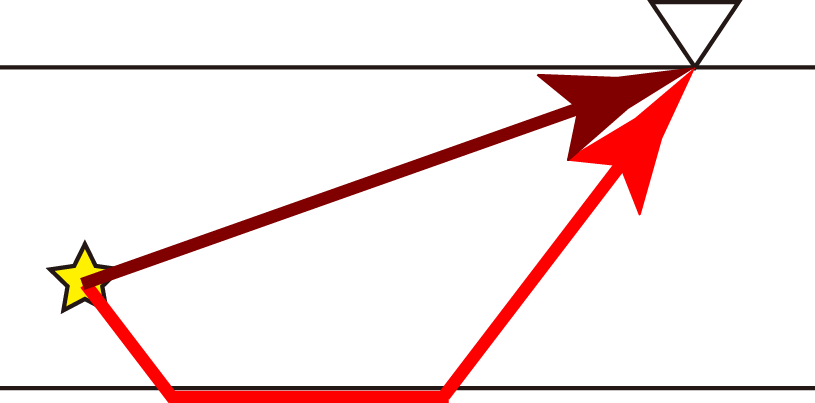 15
Hypocenter
5
18
6
5 km/s layer
6 km/s layer
2012/02/15
APEC - Tsukuba International Conference VI
Traveltime curve
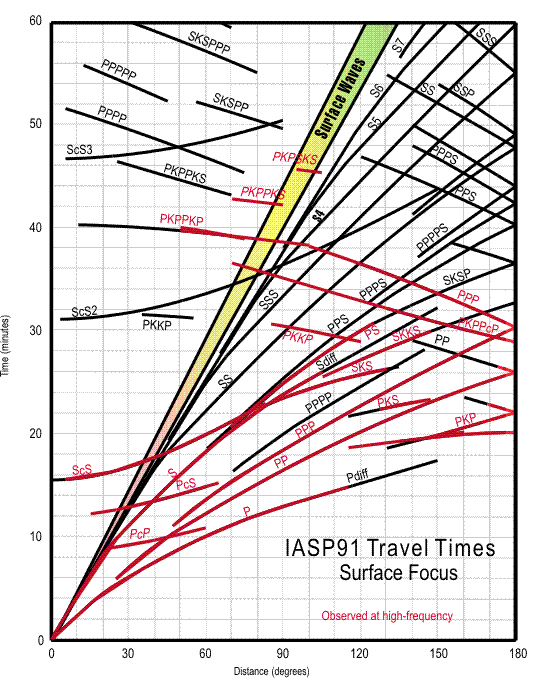 Many kinds of waves

How long it takes to reach seismic station for each kind of wave.

Assumption of event at earth surface
Time (minutes)
Distance (degrees)
(USGS)
2012/02/15
APEC - Tsukuba International Conference VI
Estimation of seismic velocity structurein case of layer structure
Plot traveltime and distance at many seismic stations to draw travel time curve

Estimate the seismic velocity and thickness of each layer.
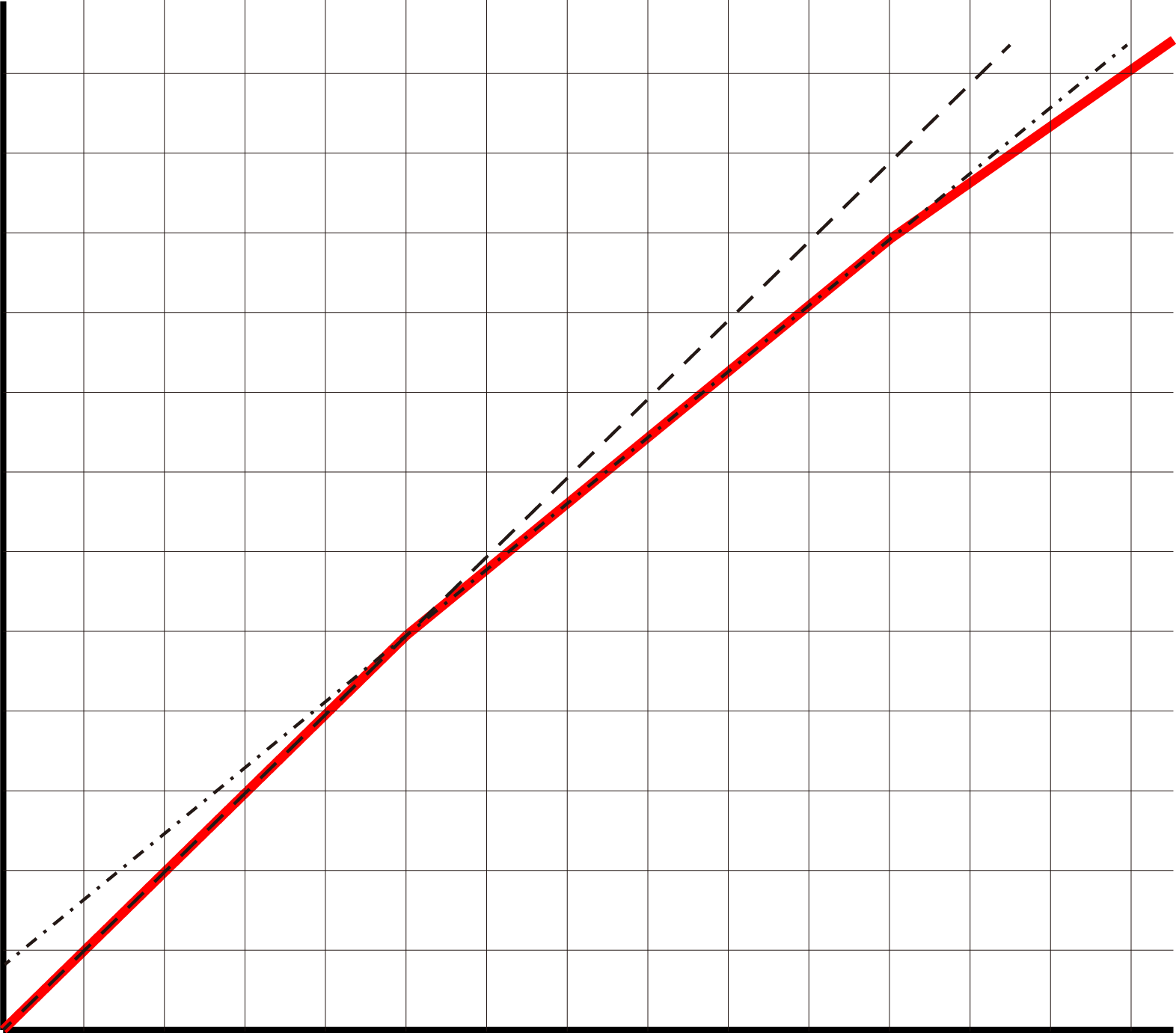 20
Time (sec)
10
0
50
100
Distance (km)
2012/02/15
APEC - Tsukuba International Conference VI
Estimation of seismic velocity structurein case of layer structure
Seismic velocity is estimated from slope of the line.
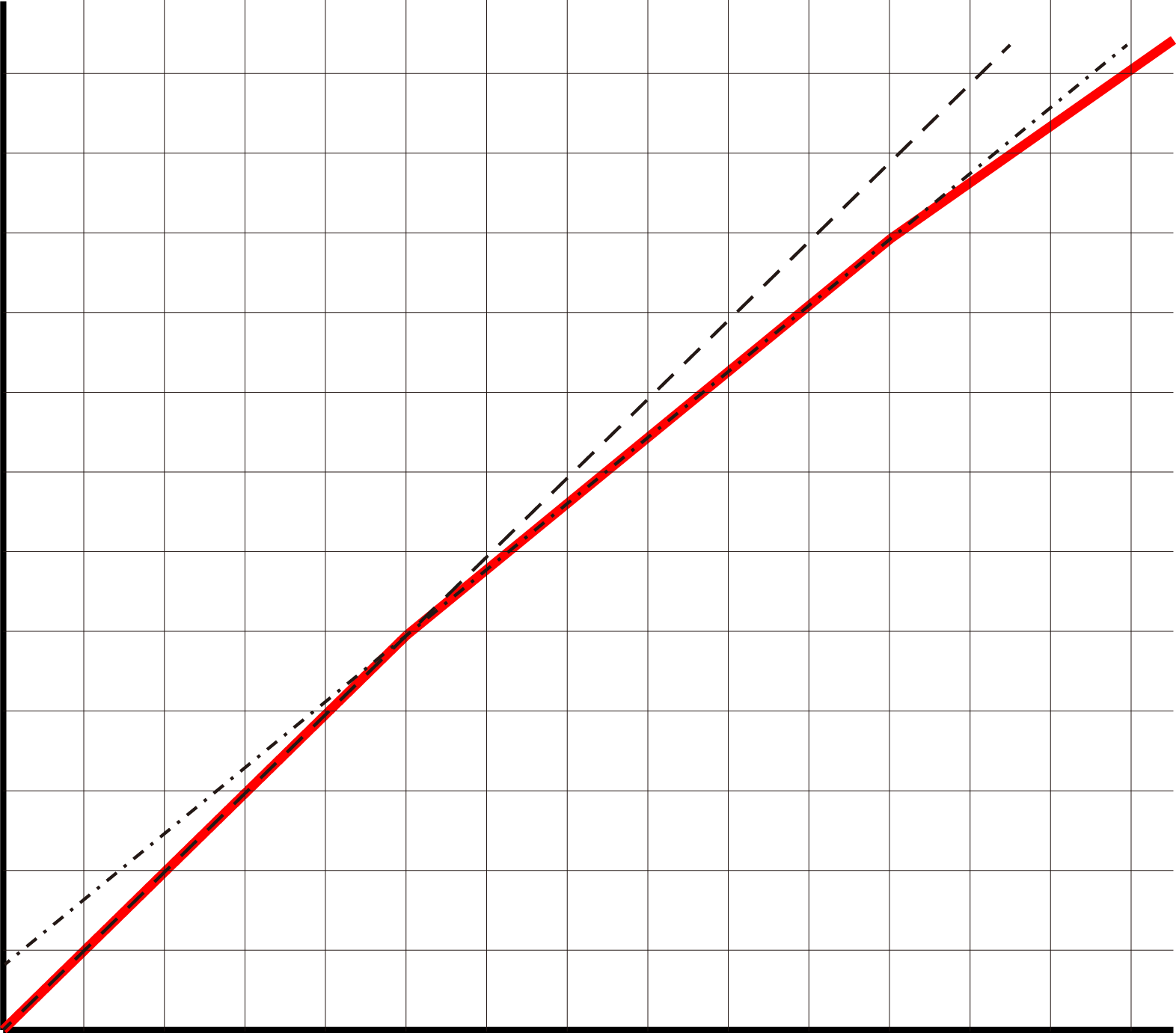 20
7 km/s
Time (sec)
6 km/s
10
5 km/s
0
50
100
Distance (km)
2012/02/15
APEC - Tsukuba International Conference VI
Estimation of seismic velocity structurein case of layer structure
Seismic velocity is estimated from slope of the line.

Estimate thickness of each layer from traveltimes.
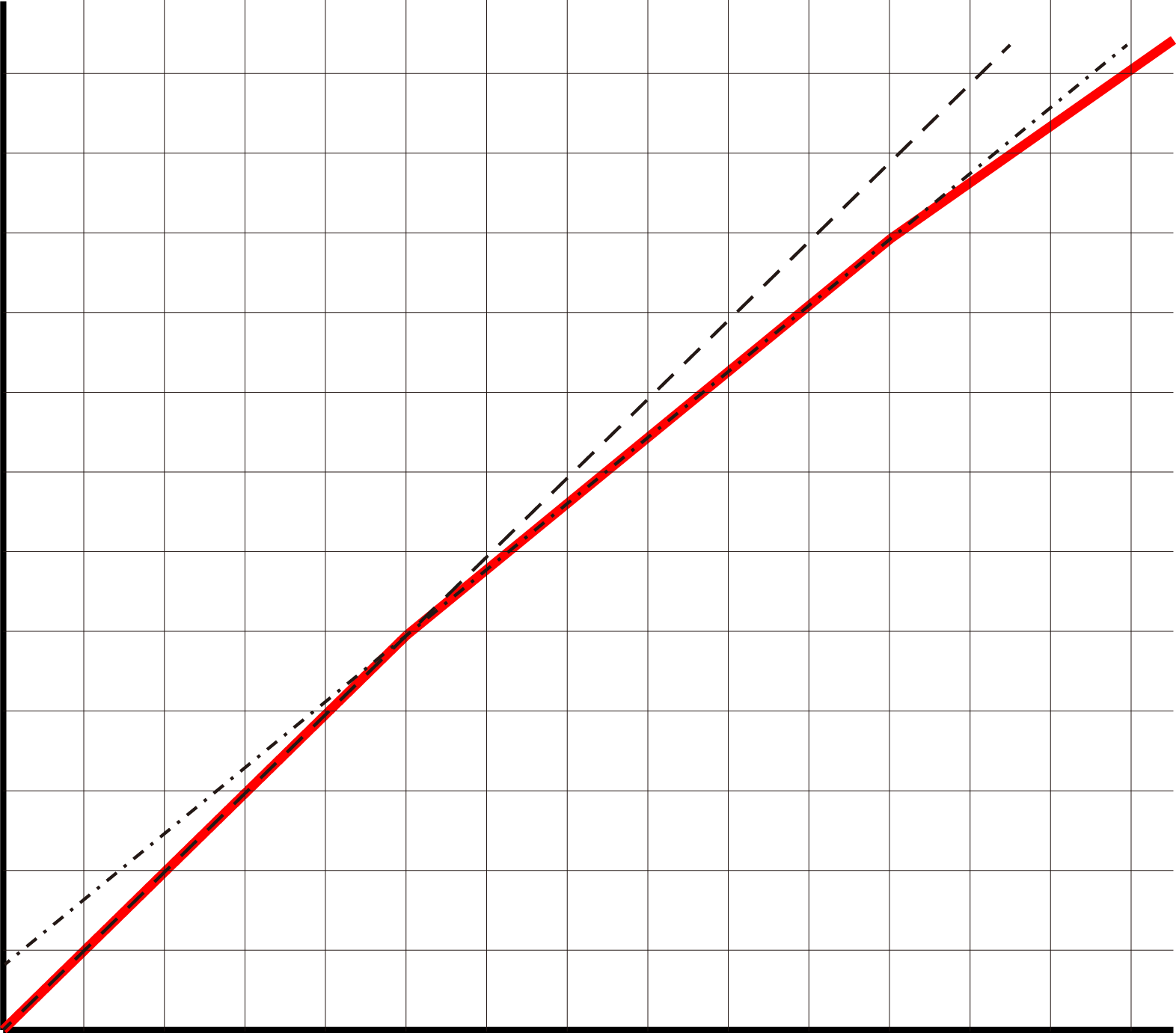 (110 km, 20 s)
20
7 km/s
Time (sec)
6 km/s
(50 km, 10 s)
10
5 km/s
0
50
100
Distance (km)
2012/02/15
APEC - Tsukuba International Conference VI
Estimation of seismic velocity structurein case of layer structure
50 km
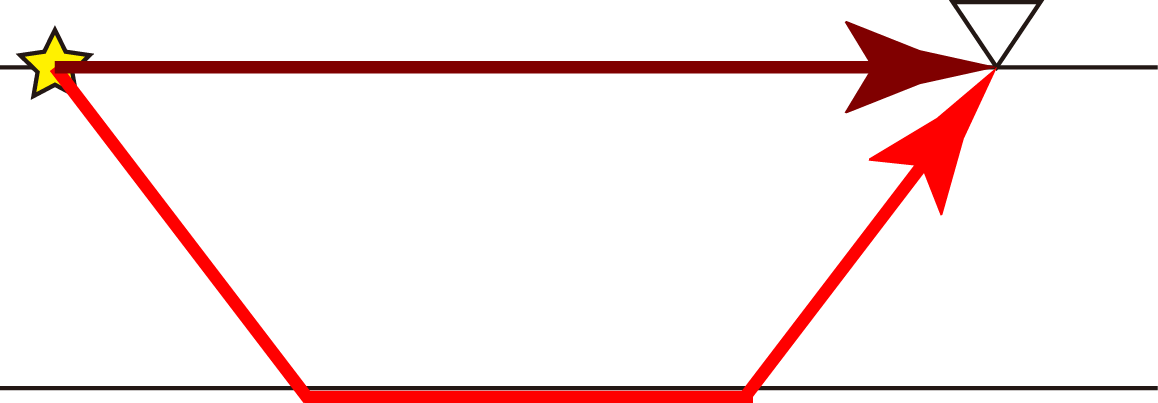 ratio
5 km/s layer
6 km/s layer
2012/02/15
APEC - Tsukuba International Conference VI
Advanced method of inversion of seismic velocity
2012/02/15
APEC - Tsukuba International Conference VI
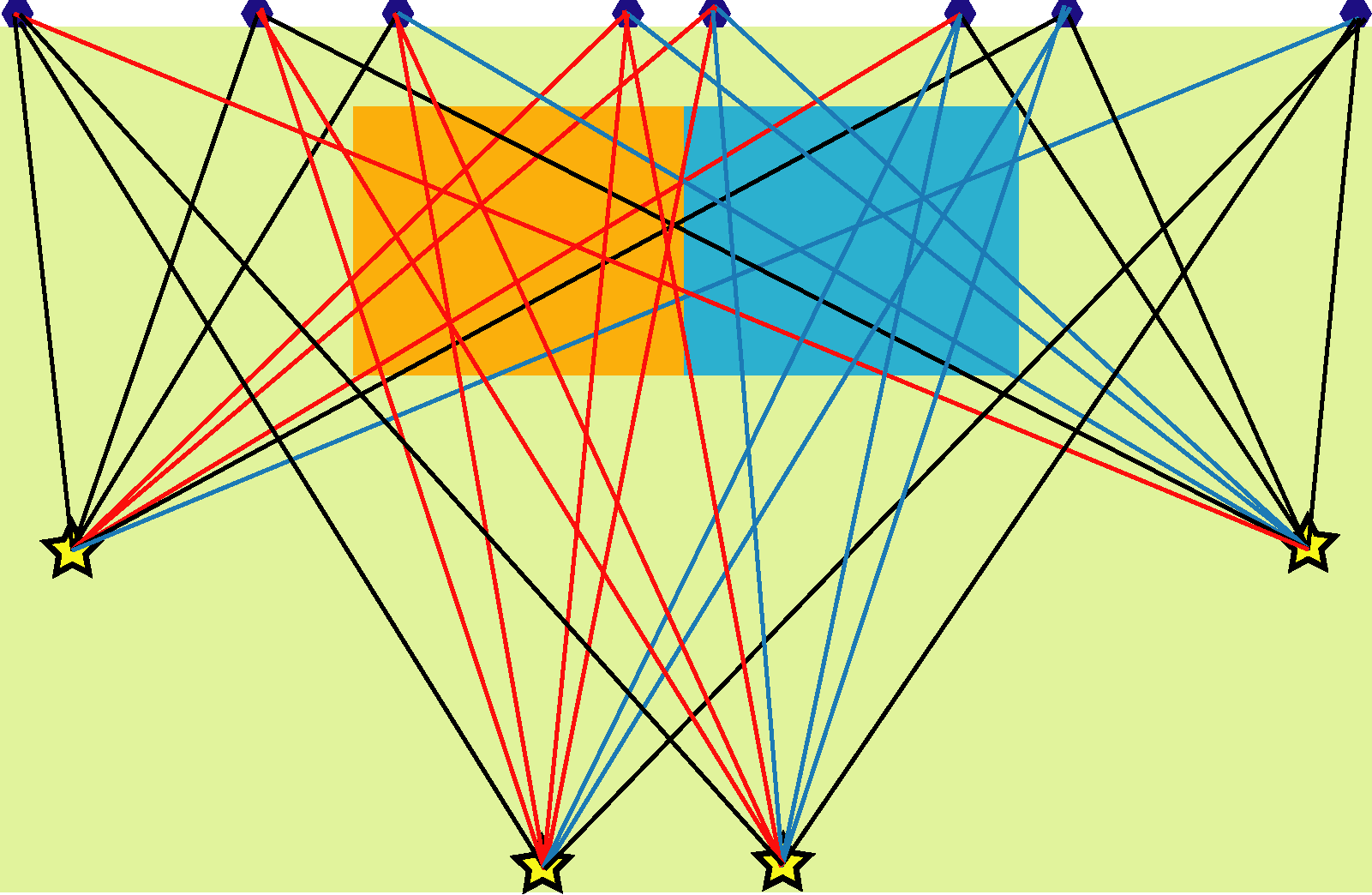 Ray passing through
mainly slow zone
→ Long time
Slow
zone
Fast
zone
Ray passing through
mainly fast zone
→ Short time
Average
velocity
zone
Ray passing through
average zone
Seismic tomography
Method of resolving internal structure in the earth like CT scan
2012/02/15
APEC - Tsukuba International Conference VI
[Speaker Notes: これまで、2002年に大まかな日本全国のトモグラフィーを報告した後、その後地域ごとの構造を報告、掲載してきましたが今回は、日本全国を水平20km、深さ方向10-30kmの分解能の構造を報告します。]
Distance between
the earthquake
and seismic station [km]
Seismic velocity
[km/s]
＝
Traveltime [s]
Principle of seismic tomography
Traveltime: Time of wave propagation from hypocenter to seismic station




Residual ＝ to – tc
	to: Observed traveltime
	tc: Calculated traveltime
2012/02/15
APEC - Tsukuba International Conference VI
Principle of seismic tomography
2012/02/15
APEC - Tsukuba International Conference VI
Principle of seismic tomography
2012/02/15
APEC - Tsukuba International Conference VI
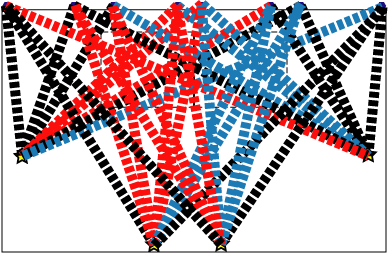 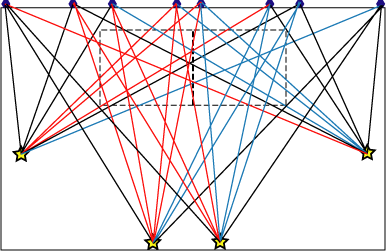 Process of seismic tomography
Residual :
	Difference between observed             	and calculated traveltimes
Distribution of residuals
on ray paths
Calculation of residuals
Homogeneous
media
2012/02/15
APEC - Tsukuba International Conference VI
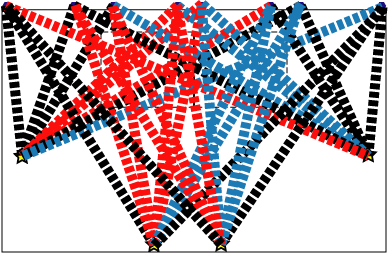 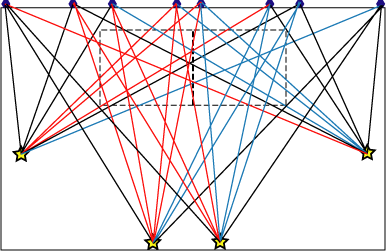 Process of seismic tomography
Estimation
of high velocity zone
Estimation
of low velocity zone
Distribution of residuals
on ray paths
Calculation of residuals
Homogeneous
media
2012/02/15
APEC - Tsukuba International Conference VI
Length
of ray path
at a grid node
For each ray

(Matrix)
Slowness
at a grid node

(Vector)
Unknown
Traveltime
for each
Ray path

(Vector)
=
X
Observation equation
2012/02/15
APEC - Tsukuba International Conference VI
Observation equation
Length of ray path
at a grid node
traveltime of each ray path
Number of ray paths
Slowness
at a grid node
We can solve
with calculation
of inverse matrix

BUT

Too huge matrix
X
=
Number of unknown parameters
2012/02/15
APEC - Tsukuba International Conference VI
Tsunami arrival
2012/02/15
APEC - Tsukuba International Conference VI
Tsunami velocity
2012/02/15
APEC - Tsukuba International Conference VI
Estimation of arrival time of tsunami
2012/02/15
APEC - Tsukuba International Conference VI
Estimation of arrival time of tsunami
Known
Distance to hypocenter
Depth of the water (sea)

We can estimate the arrival time of tsunami

We can study both arithmetic and disaster prevention.
2012/02/15
APEC - Tsukuba International Conference VI
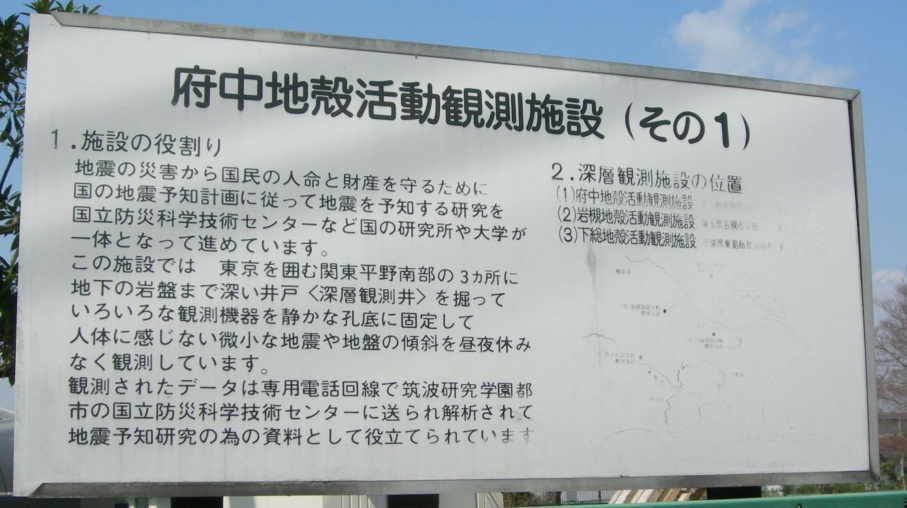 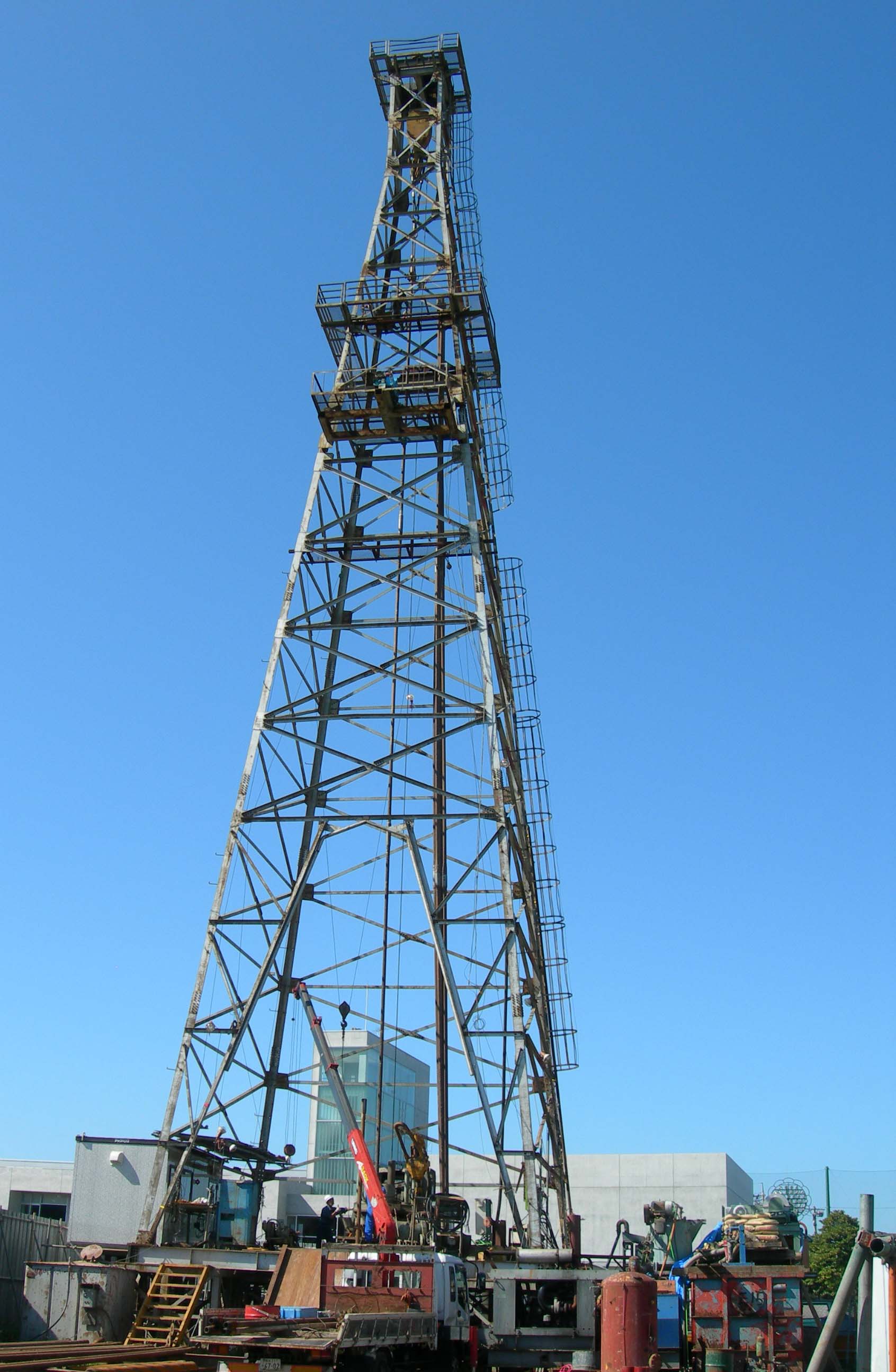 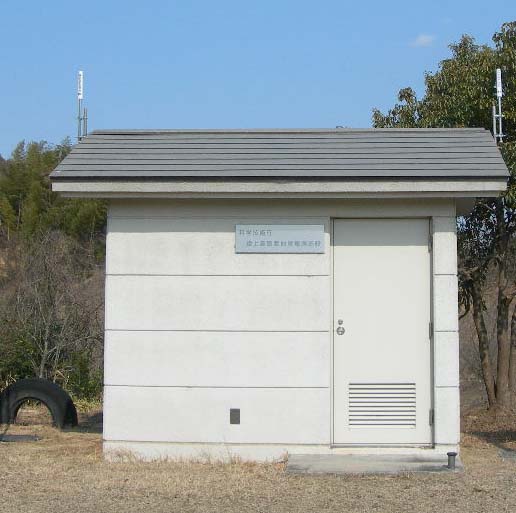 Thank you for your attention!
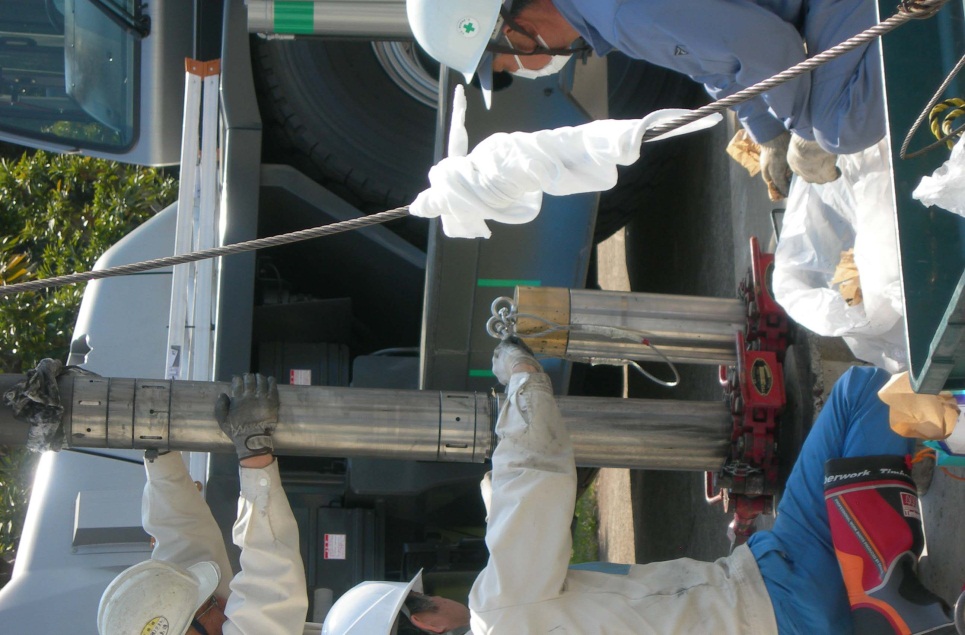 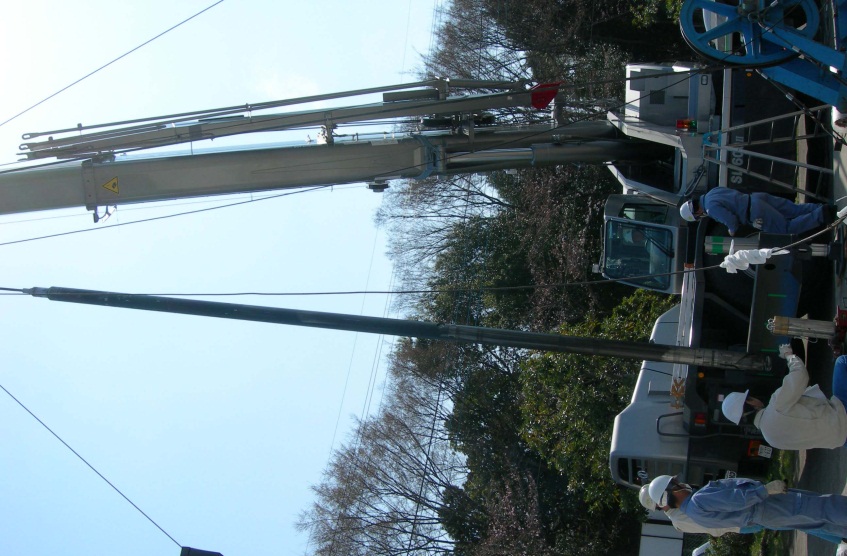 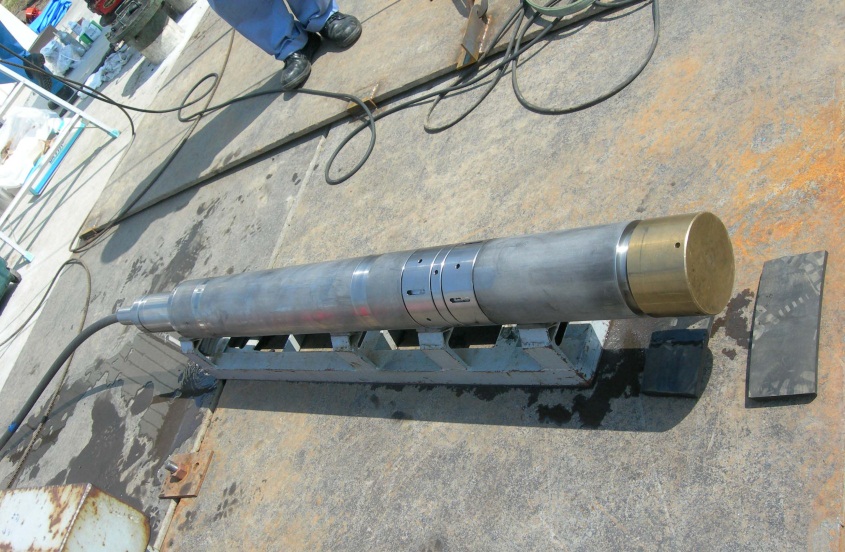 2012/02/15
APEC - Tsukuba International Conference VI